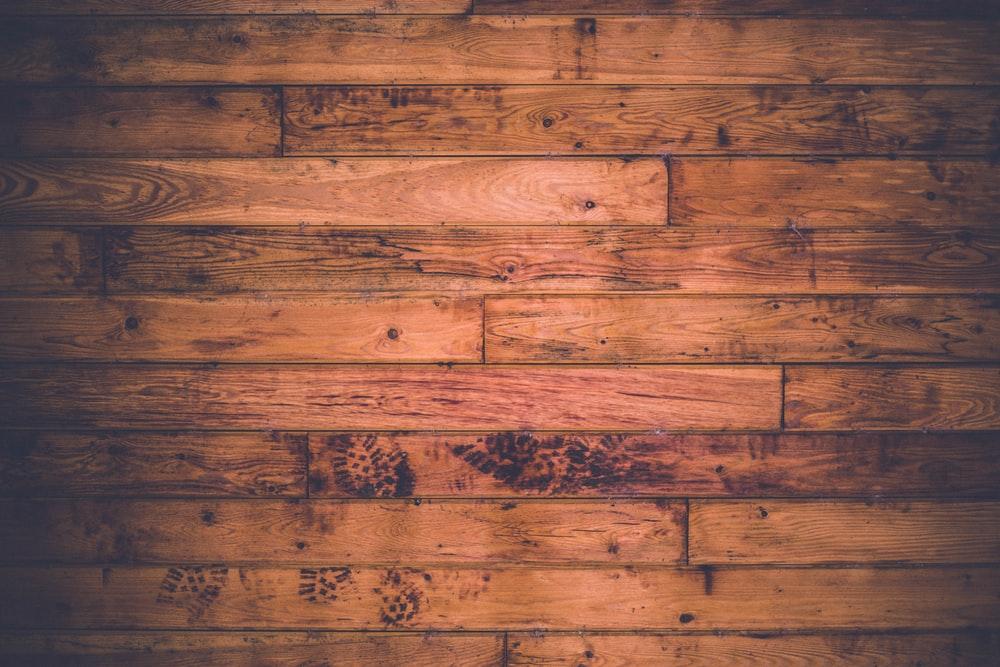 Question 1
Comment s’appelle la variété de boeuf écossais très réputée pour sa qualité ?
Le boeuf Lothian
Le boeuf celtique
Le boeuf Angus 
Le boeuf Dumfries
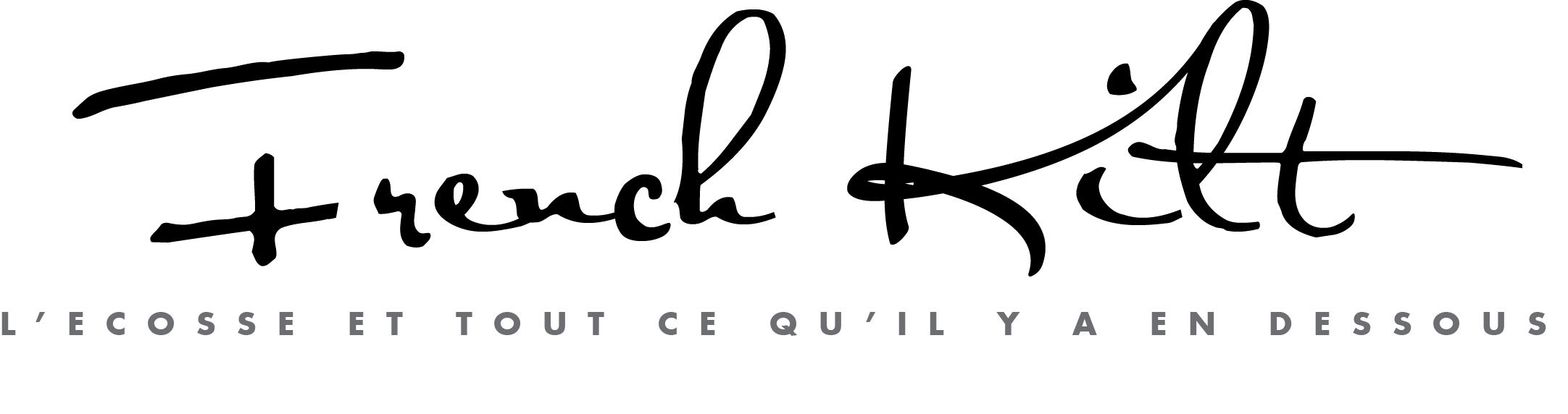 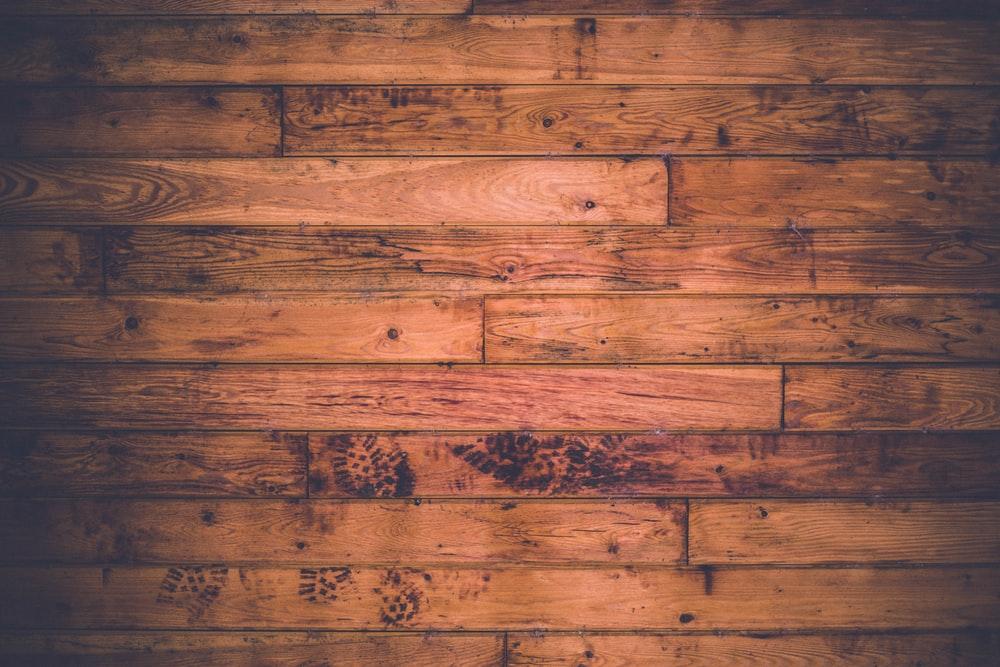 Question 2 De quelle région d’Ecosse cette jolie vache porte-t-elle le nom ?
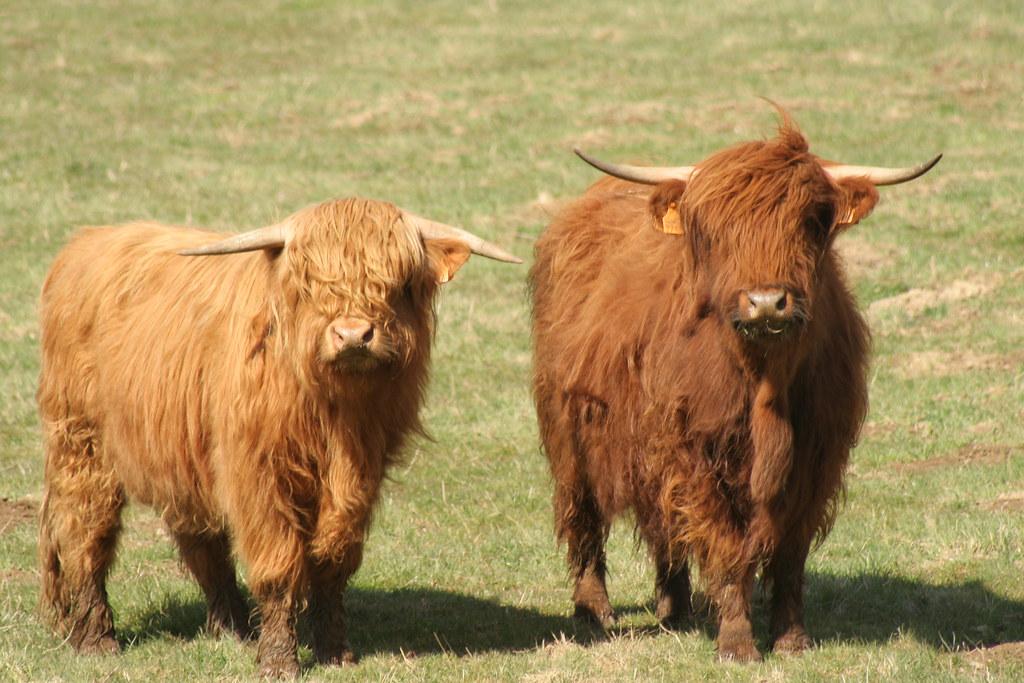 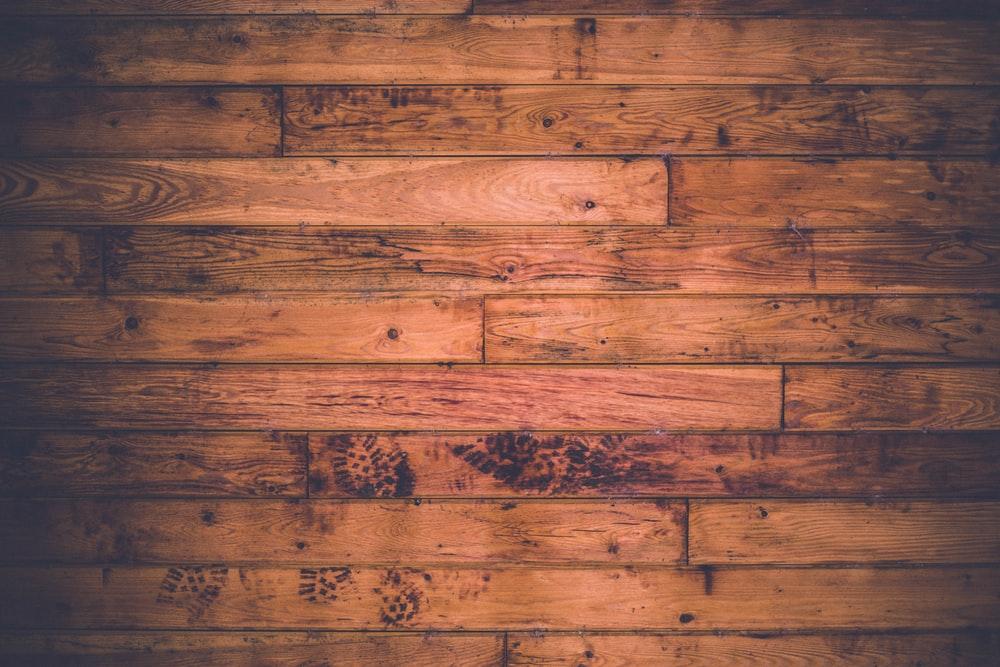 Question 3
Comment s’appelle ce joli oiseau, qui vient en Ecosse tous les ans pour sa saison des amours, d’avril à septembre ?
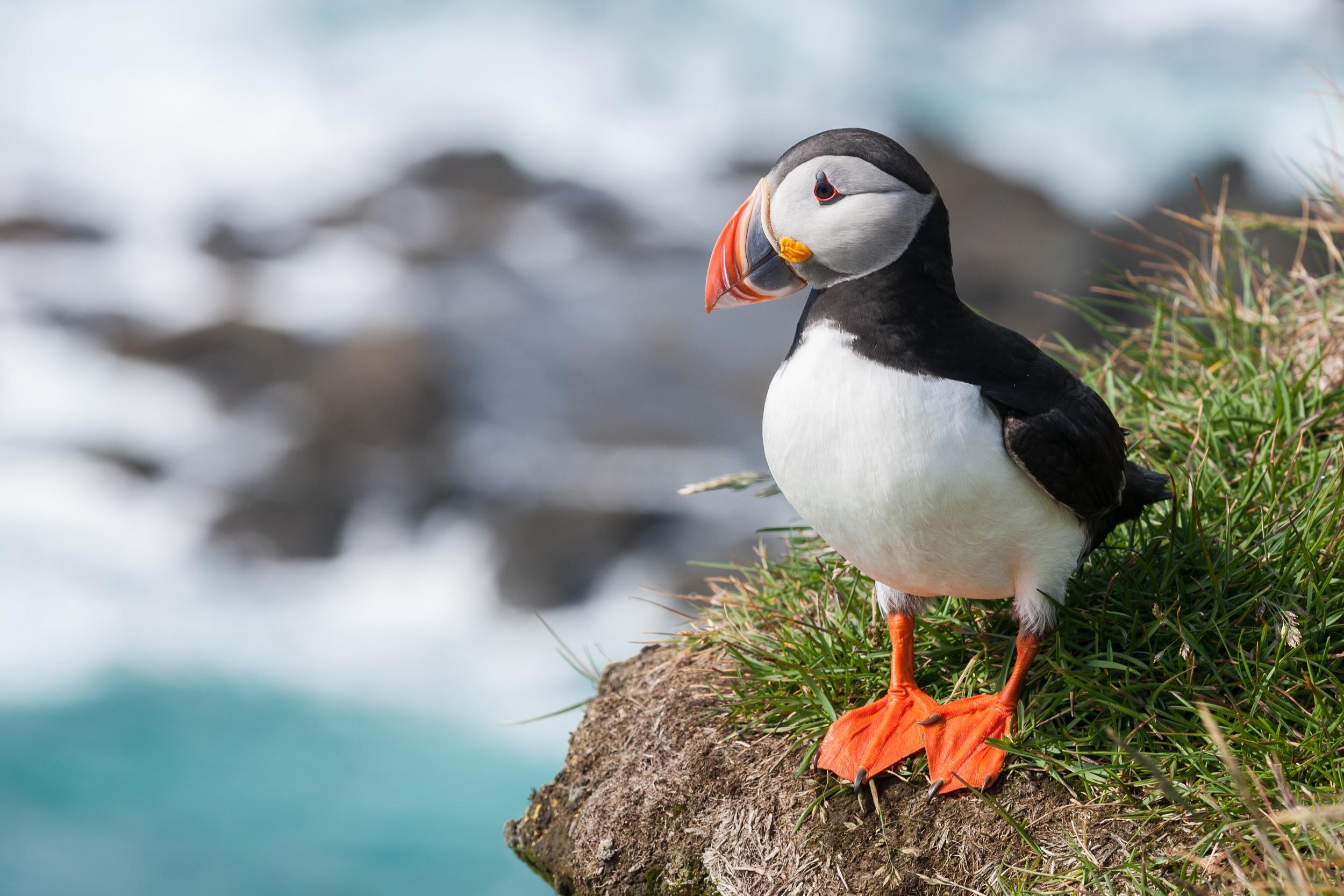 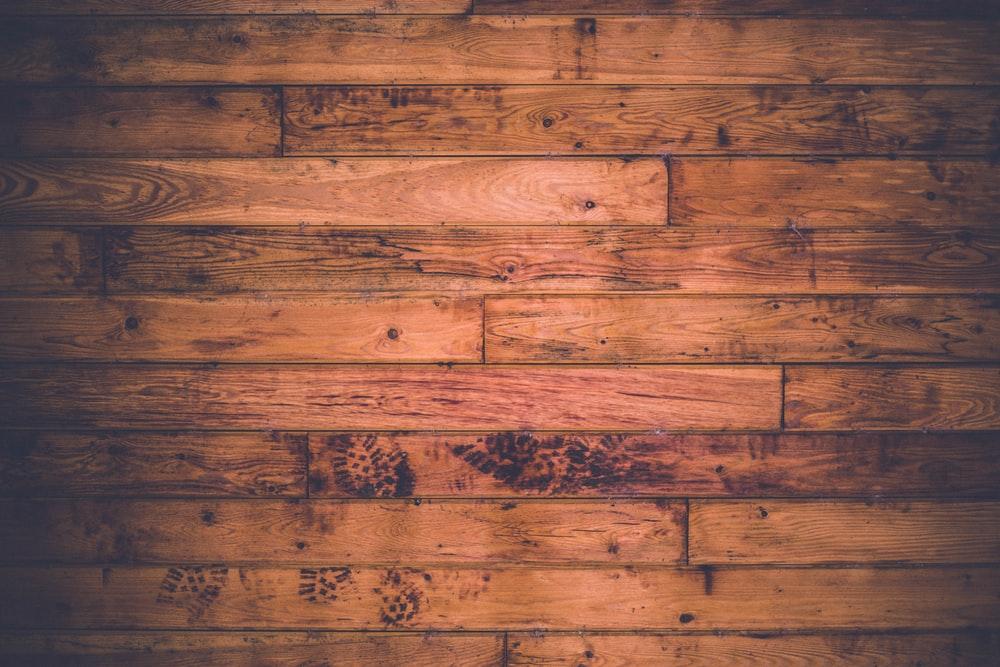 Question 4
Combien de chats sauvages (wildcats) vivent encore en liberté en Ecosse ? - Moins de 10
- Moins de 100 
- Moins de 500
- Moins de 1000
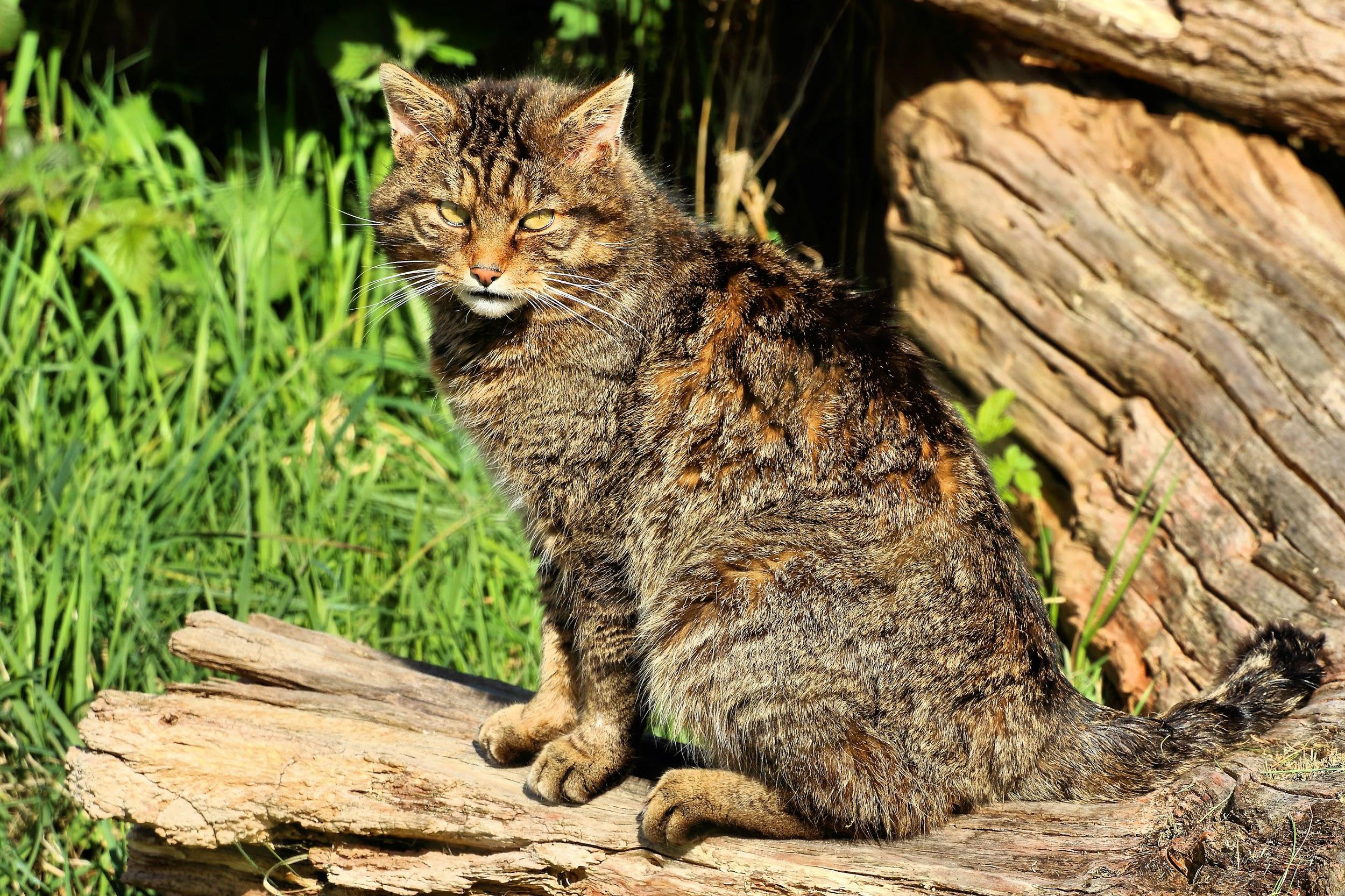 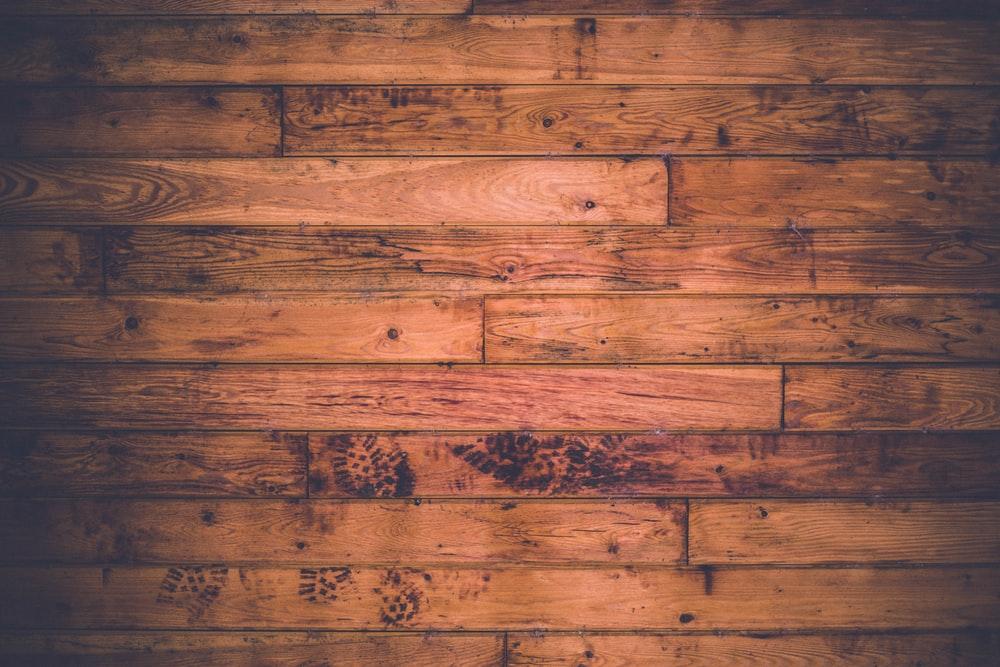 Question 5
Quel est le plus grand rapace, vivant en liberté, que l’on peut observer en Ecosse ?
Le vautour aura
L’aigle barbu (ou pygargue) 
L’aigle royal 
Le balbuzard pêcheur
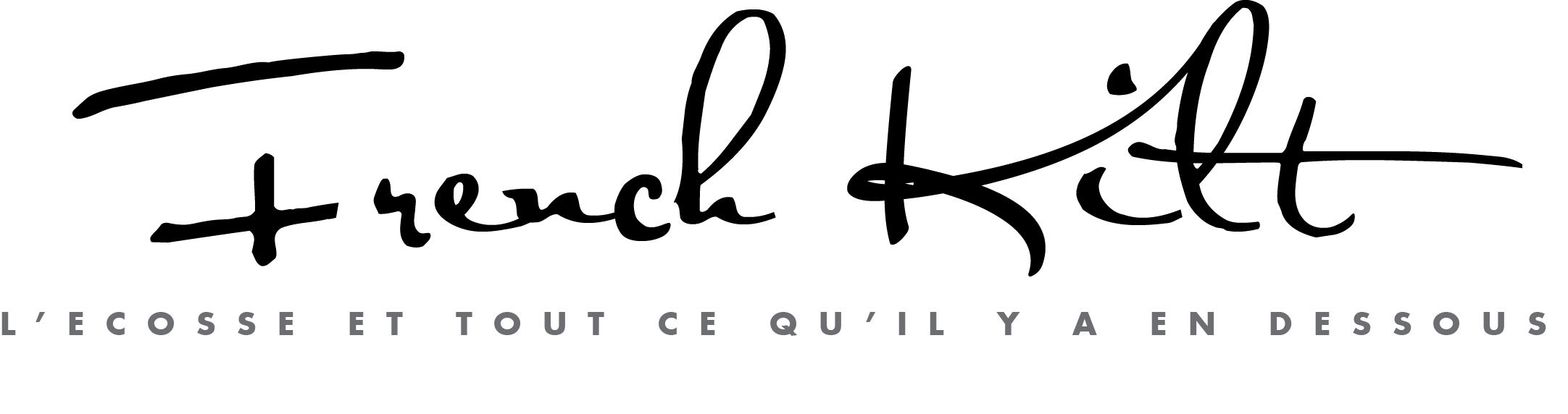 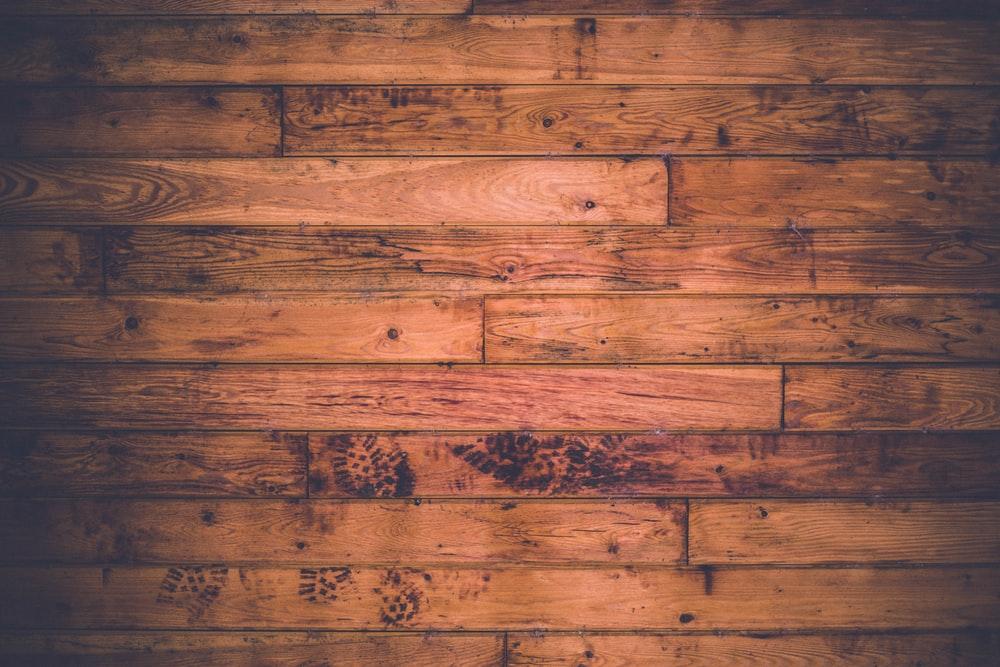 Question 6
Où se trouve le fameux “Old Man of Storr” ? 
       Sur l’île de Skye 
Dans les Hébrides extérieures 
Sur l’île d’Arran 
Près de Fraserburgh
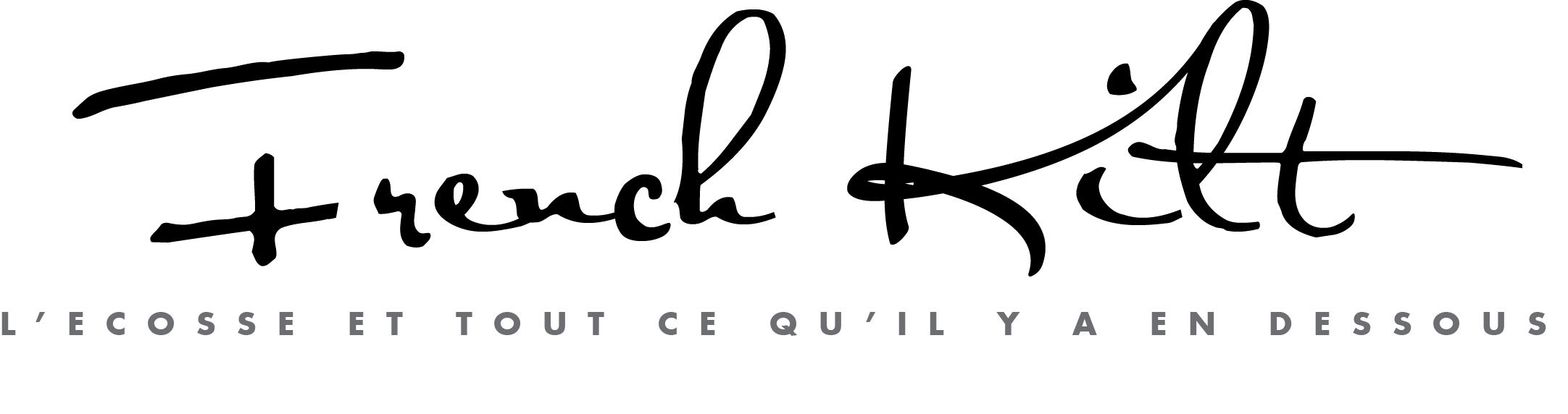 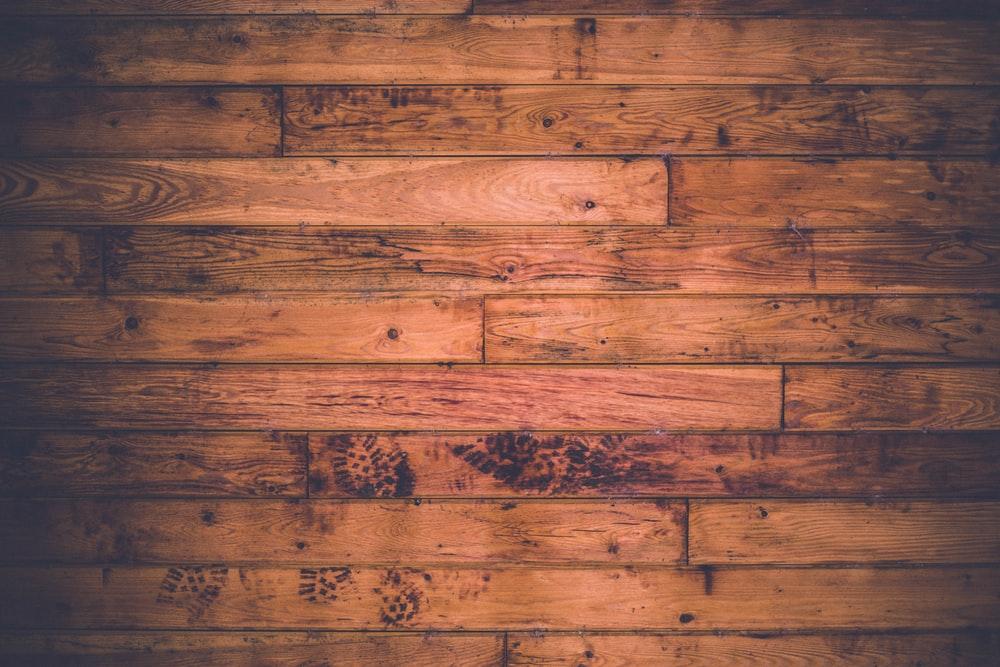 Question 7
A qui est dédié ce monument, qui se trouve près de Stirling ? 
A la Reine Marguerite 
A Billy Connolly 
A Marie Stuart 
A William Wallace
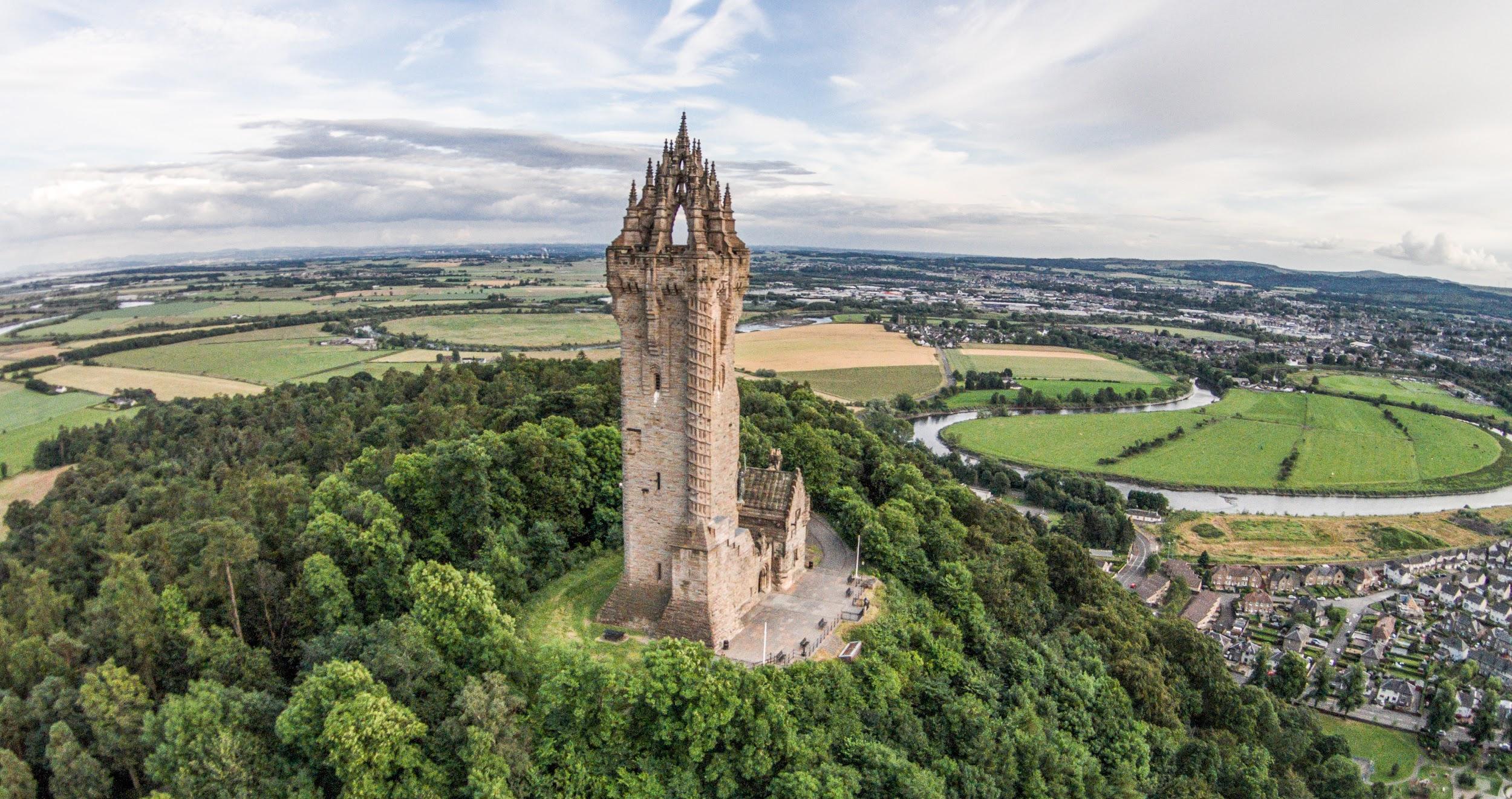 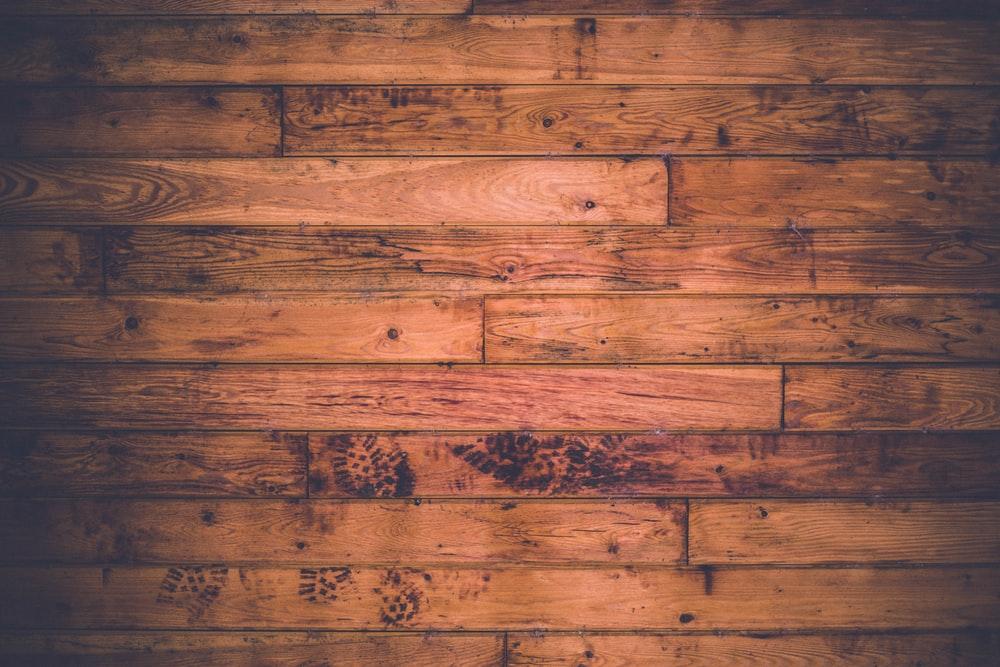 Question 8
Quelle est la gare la plus au Nord de toute l’Ecosse ? 
Aberdeen 
Thurso 
Wick 
Stornoway
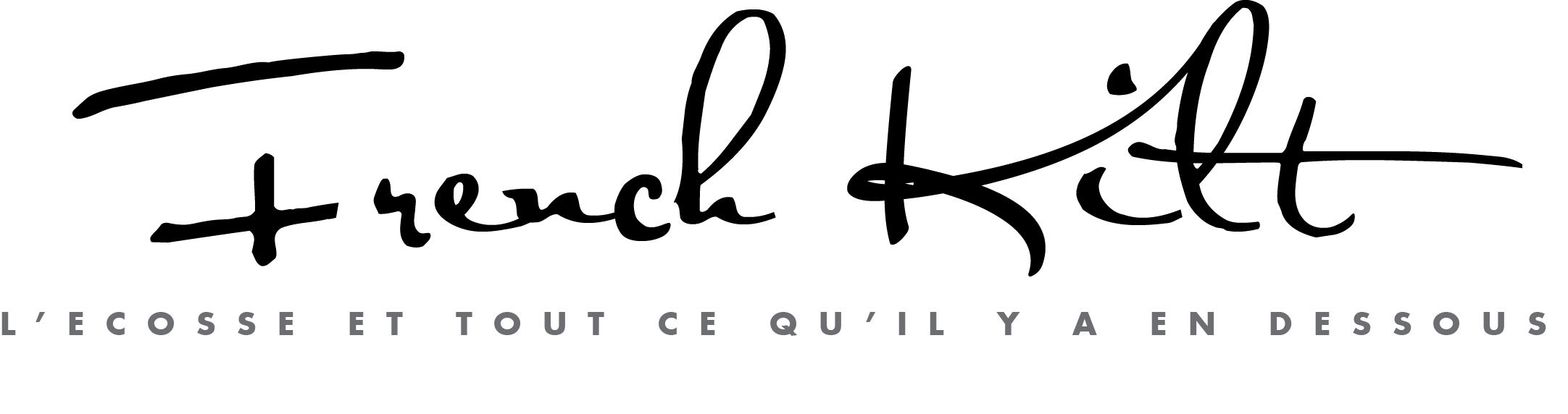 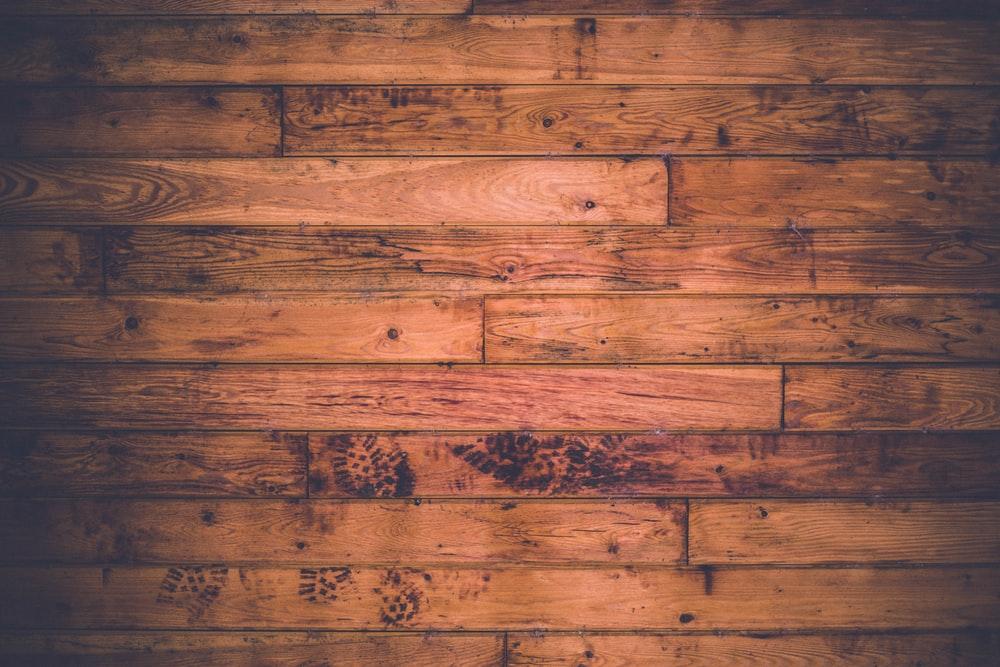 Question 9
Y a-t-il un métro quelque part en Ecosse ? 

Non
Oui, à Edimbourg
Oui, à Aberdeen
Oui, à Glasgow
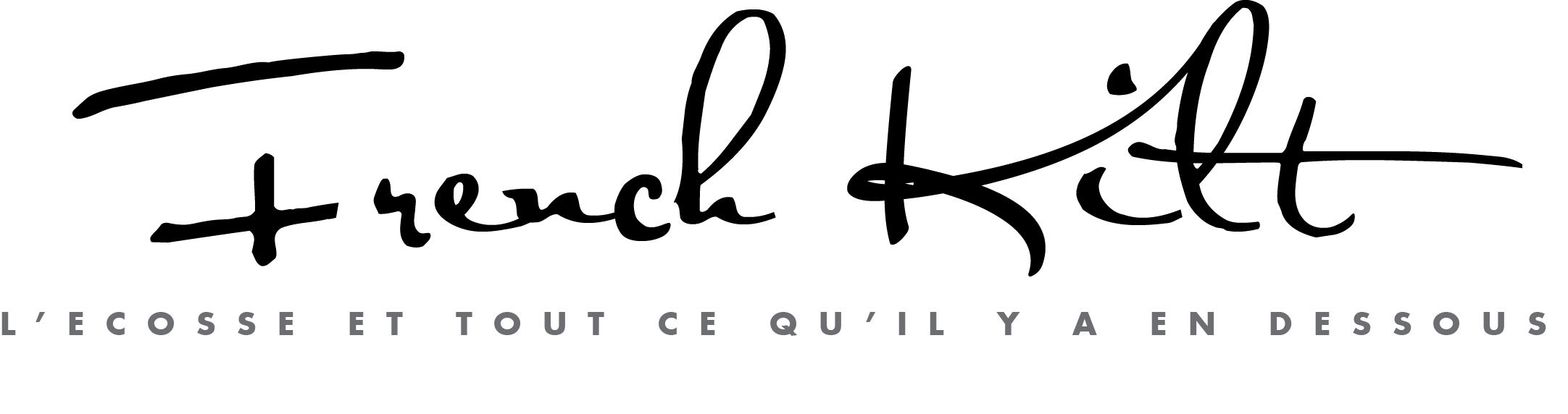 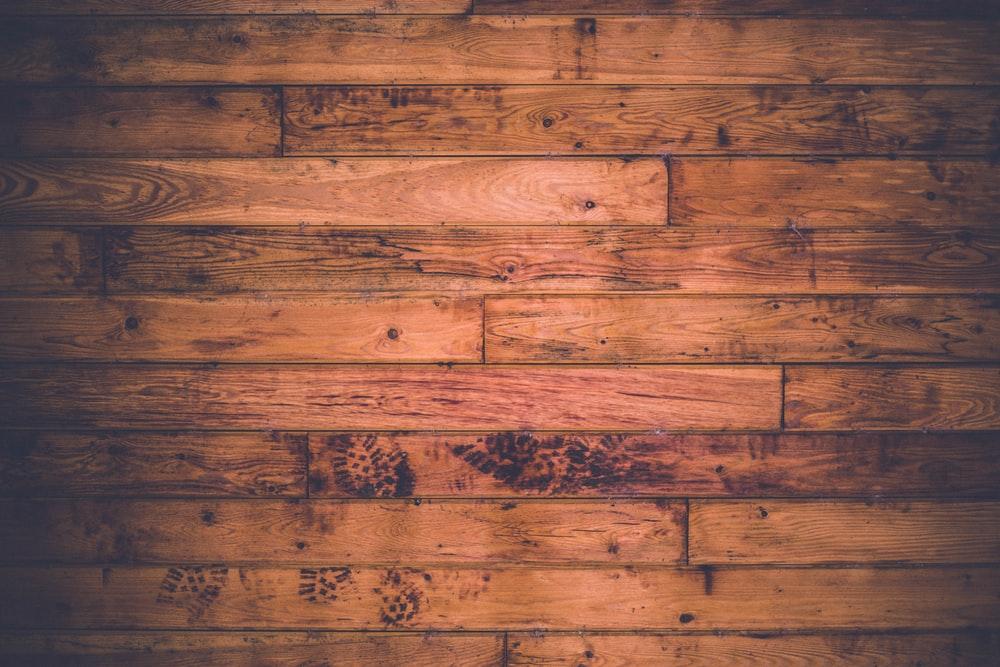 Question 10
Comment s’appelle la mer où débouchent les bateaux qui quittent le port d’Edimbourg ?
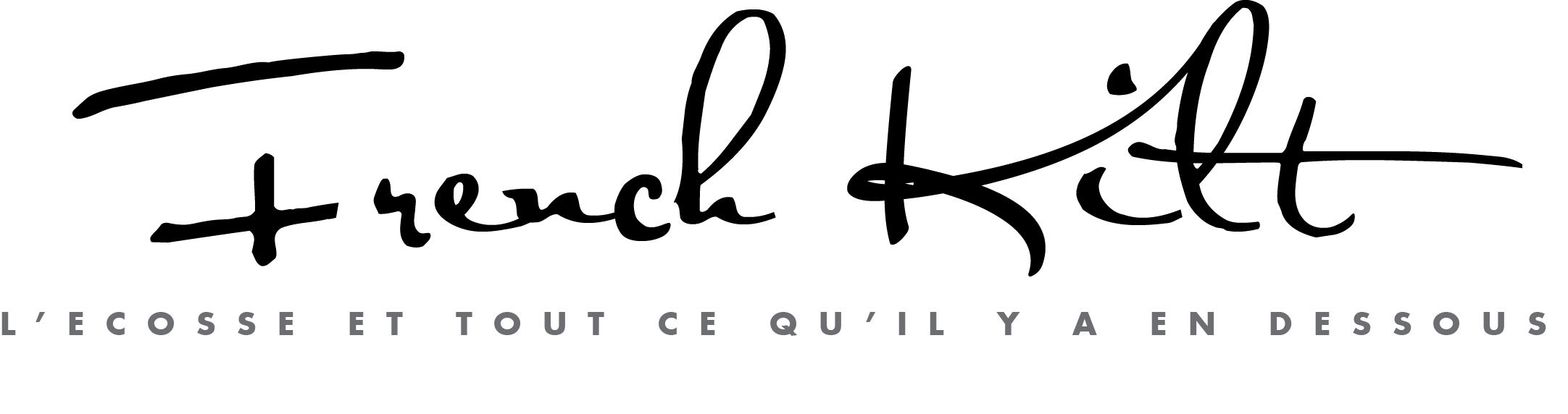 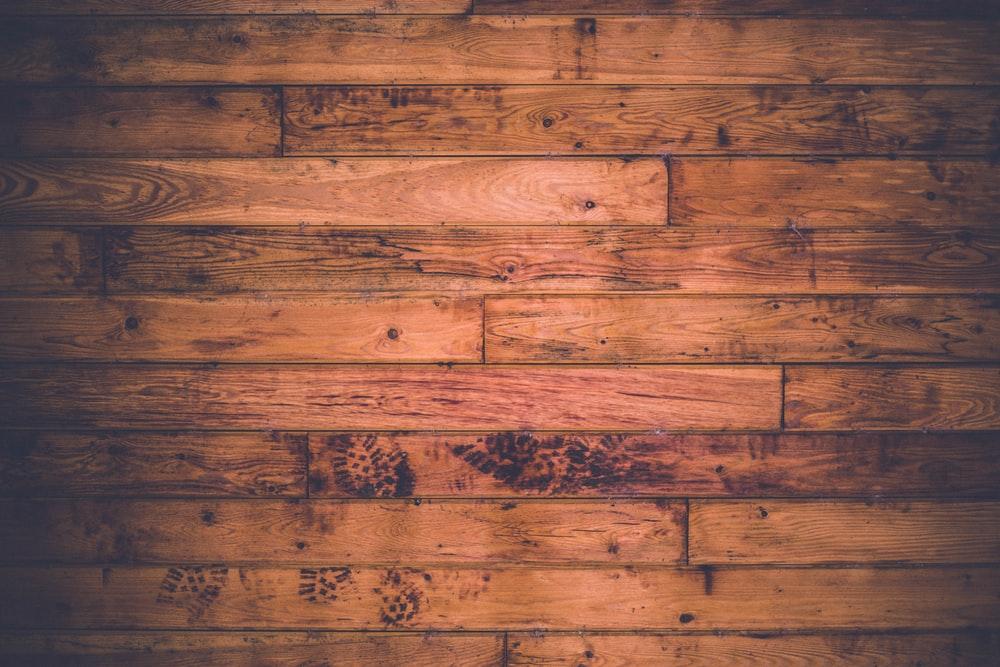 Question 11
“A Edimbourg, il y a plus de statues d’animaux que de statues de femmes”Vrai ou faux ?
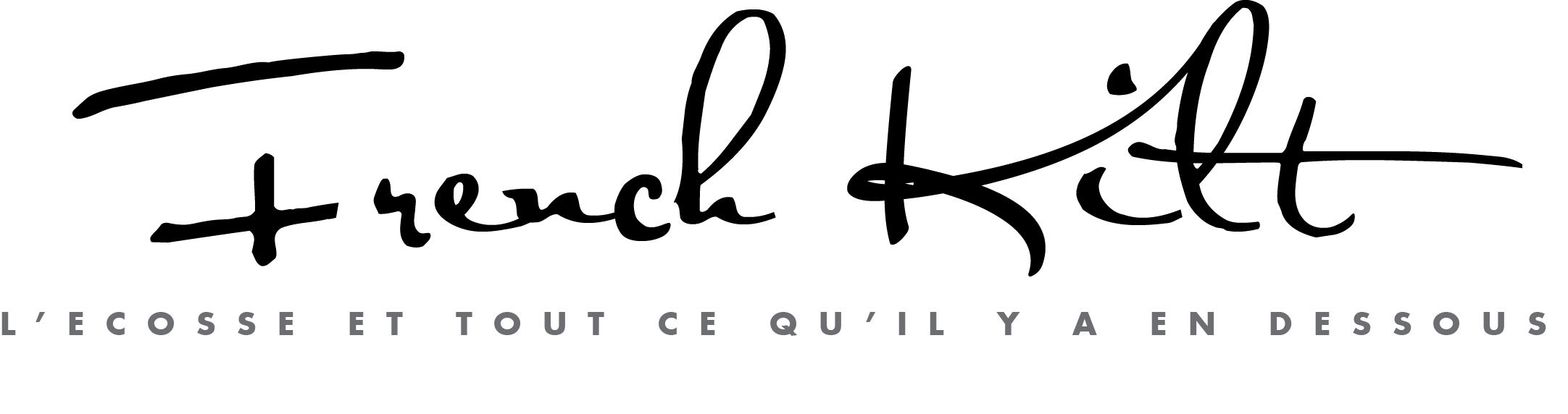 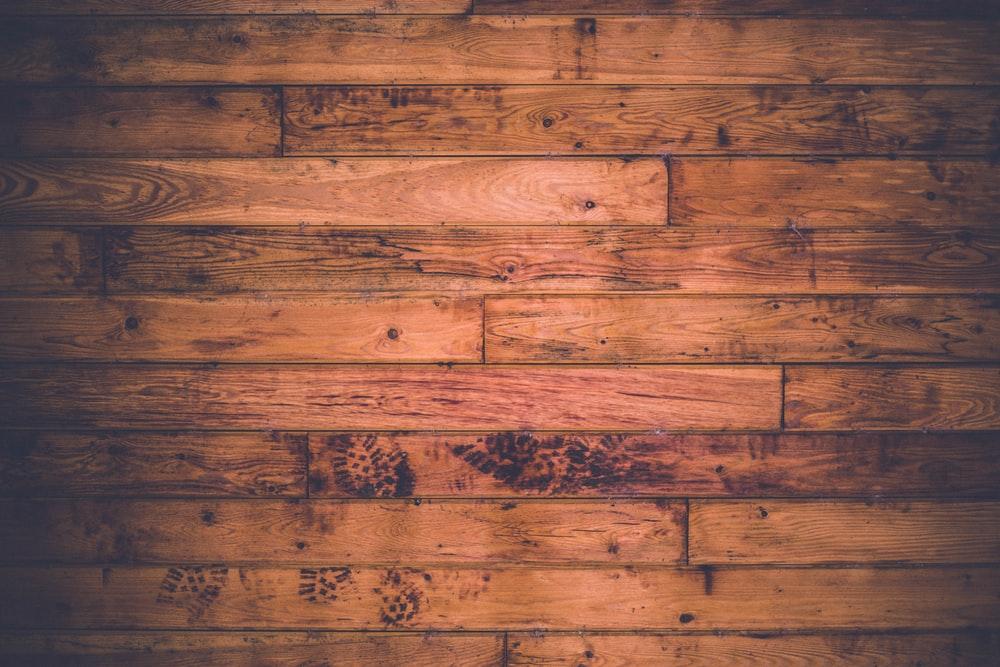 Question 12
Quels quartiers d’Edimbourg ont été placés au patrimoine mondial de l’Unesco en 1996 ? 
Leith
Stockbridge 
Morningside 
Old Town et New Town
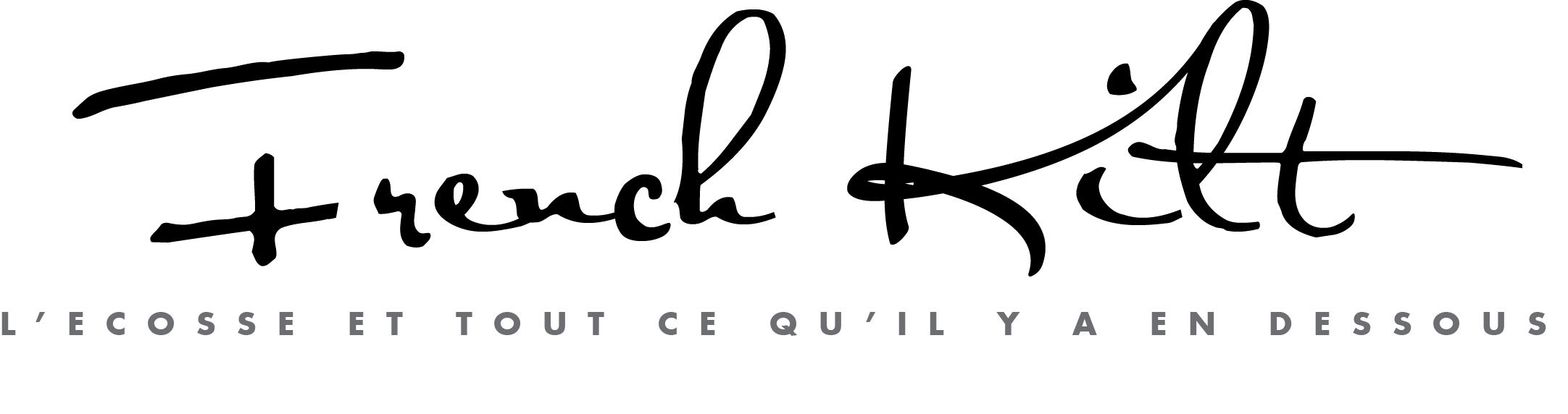 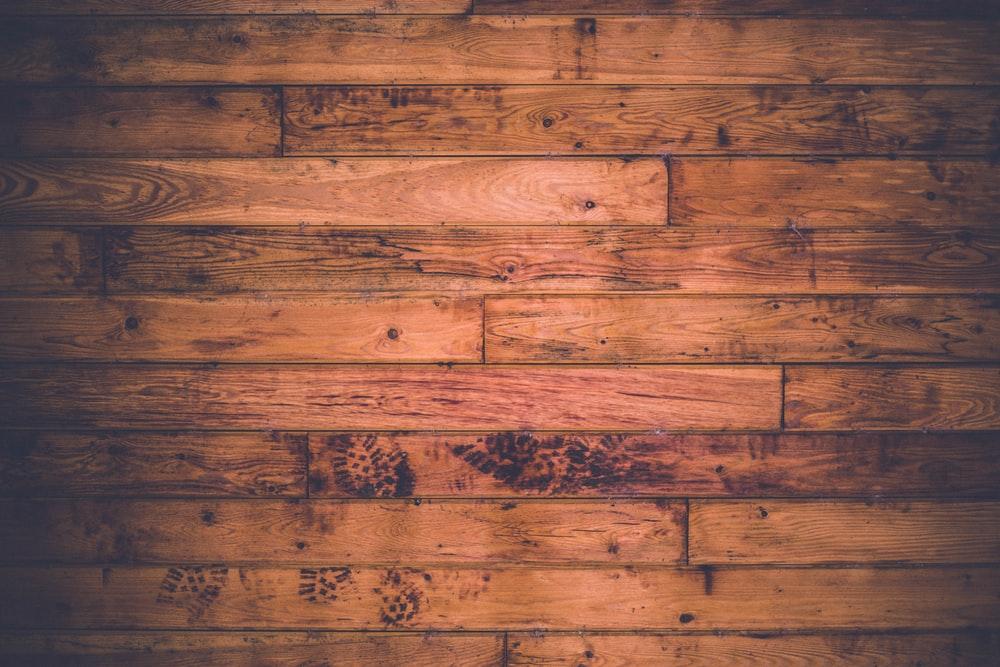 Question 13
Au bord de quel fleuve se trouve Edimbourg ? 
La Clyde 
La Spey 
La Dee 
Le Forth
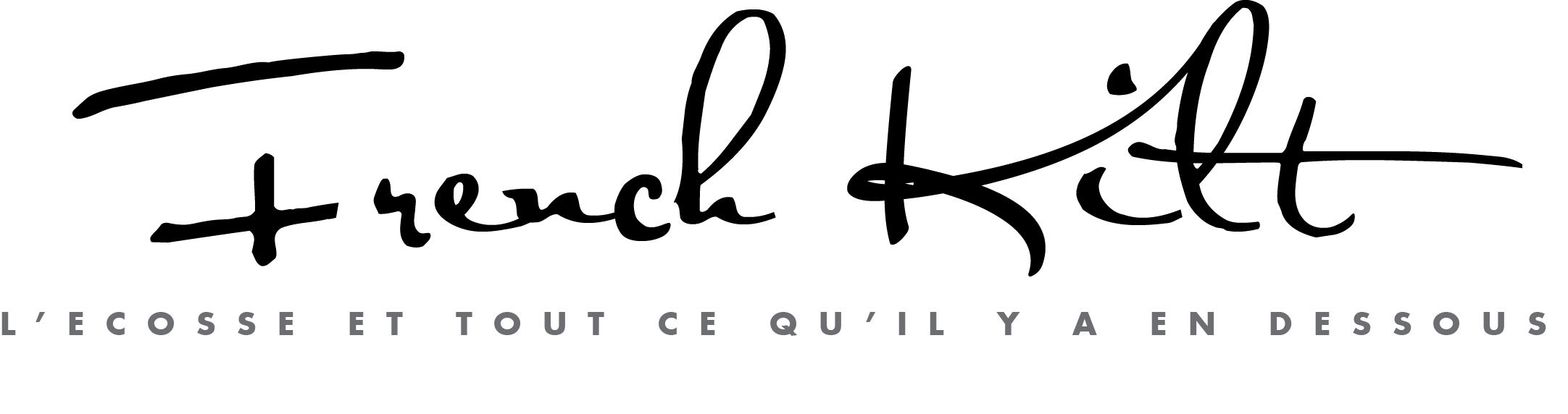 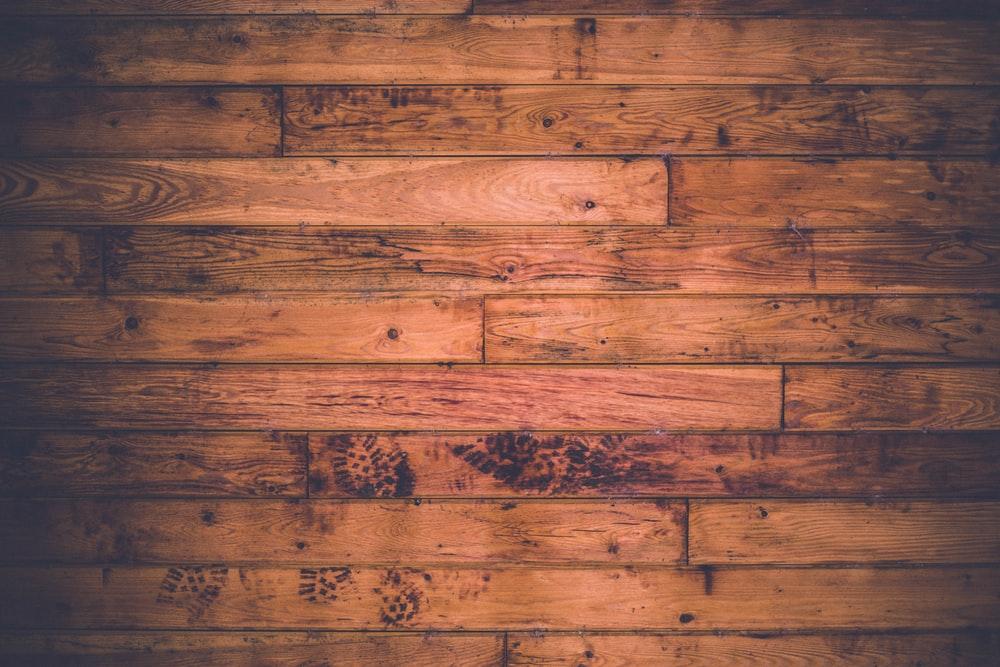 Question 14
Comment s’appelle la grande avenue marchande qui marque le début de New Town à Edimbourg ? 
      Queen Street 
Princes Street 
George Street 
Le Royal Mile
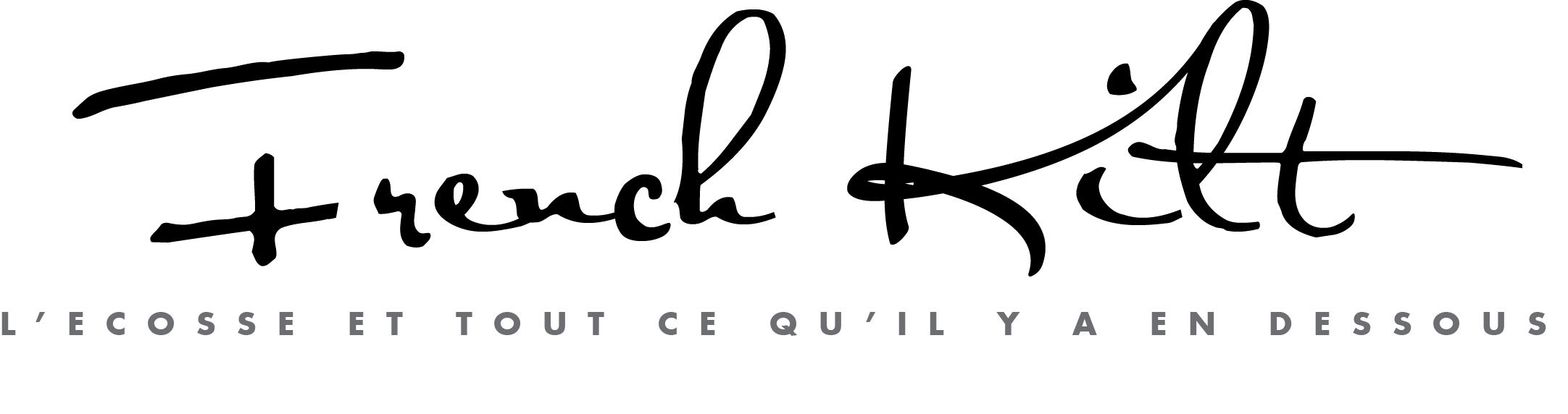 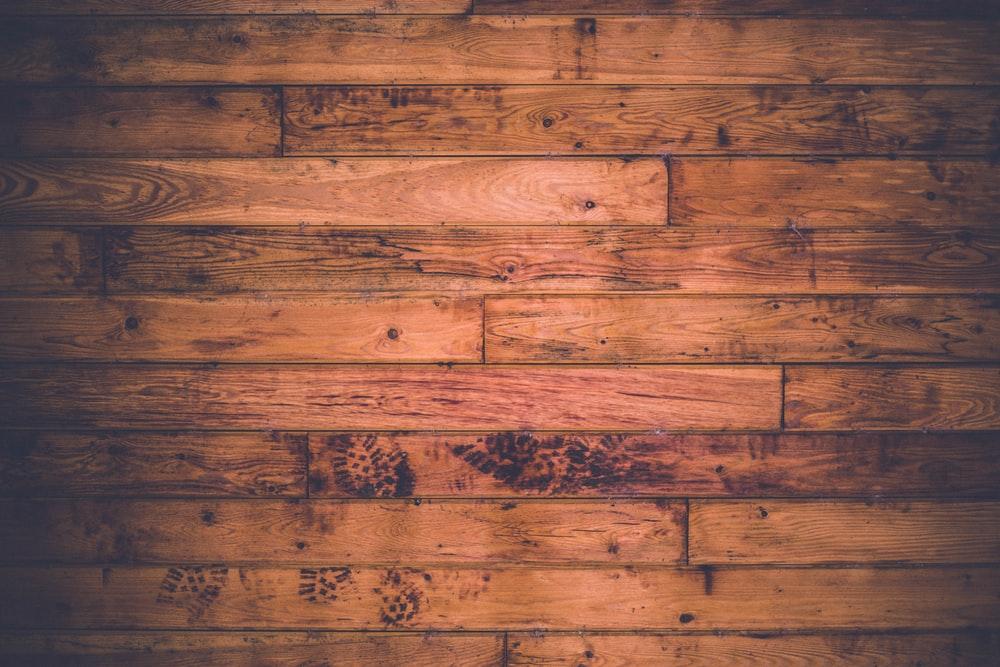 Question 15
Charade ! 

Mon premier recouvre 70% de la surface de la terre 
Mon second est le lieu des rêves et des cauchemars
Mon troisième est une couleur de cheveux souvent associée à l’Ecosse 
Mon quatrième est le nombre de Reine Elisabeth ayant régné sur l’Angleterre
Mon tout est un château situé à Edimbourg
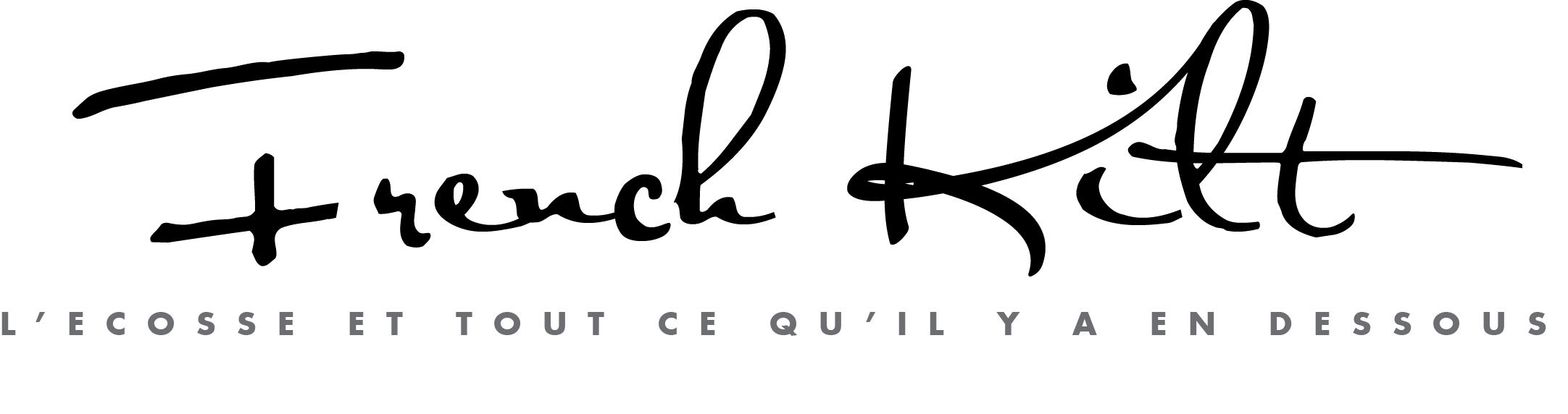 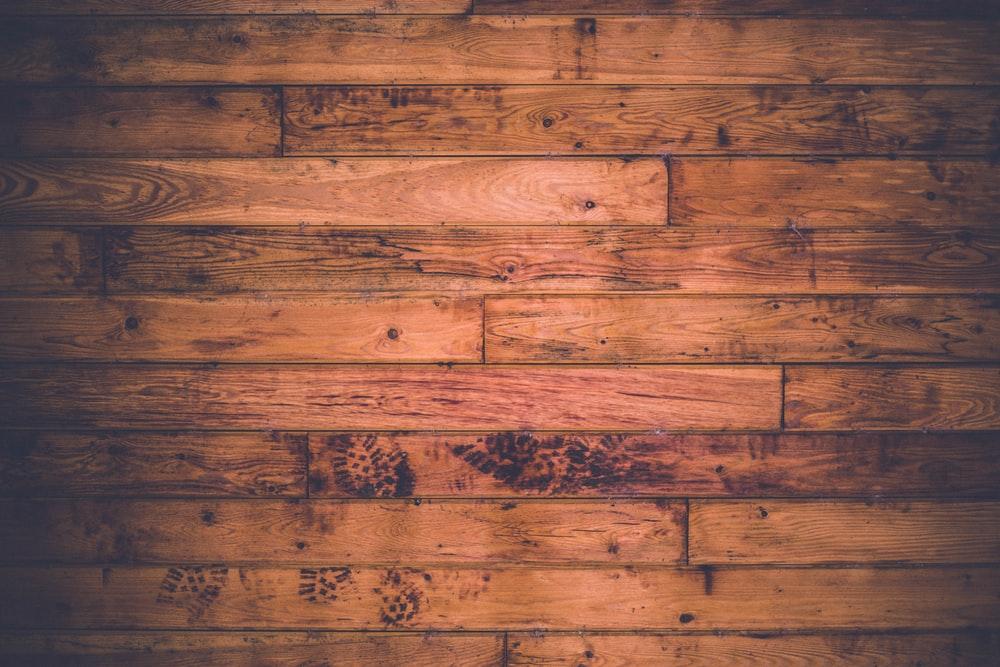 Question 16
Pourquoi la filature de New Lanark, ouverte au 18ème siècle, était-elle unique en Europe ? 
On y a inventé la première crèche 
On y fabriquait un tissu phosphorescent 
Un orchestre jouait continuellement pour encourager les ouvriers 
On y employait des macaques, dressés à ramasser les chutes de coton
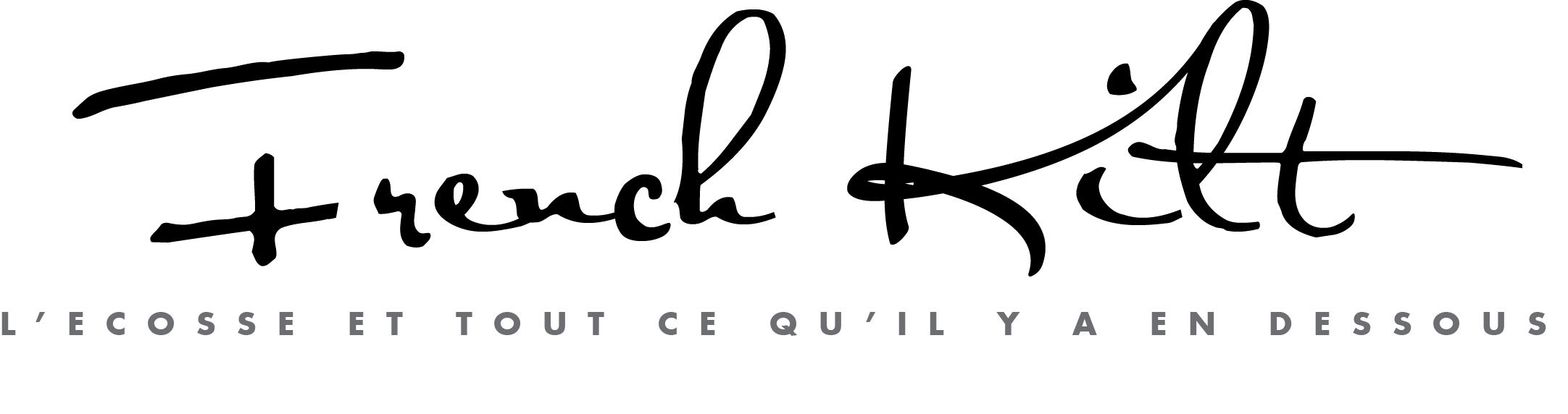 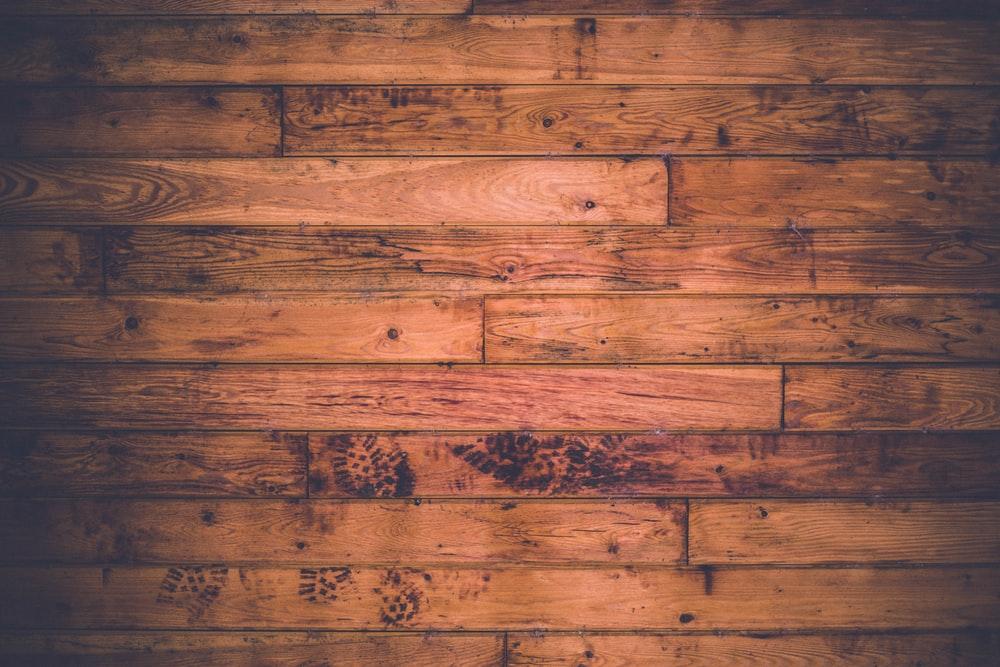 Question 17
En 1928, l’Ecossais Sir Alexander Fleming découvrit la substance qui s’appellera la pénicilline, et qui sera très utile pour les antibiotiques. Fleming recevra un prix Nobel à l’occasion. Mais pourquoi cette découverte fut si spéciale ? 
La substance aurait dû s’appeler la Flemine 
Fleming a été licencié juste après 
La découverte est accidentelle : 
Fleming  fait sa découverte grâce à des 
boîtes de Petri oubliées et moisies 
Le chercheur a eu son idée pendant 
qu’il jouait de la cornemuse
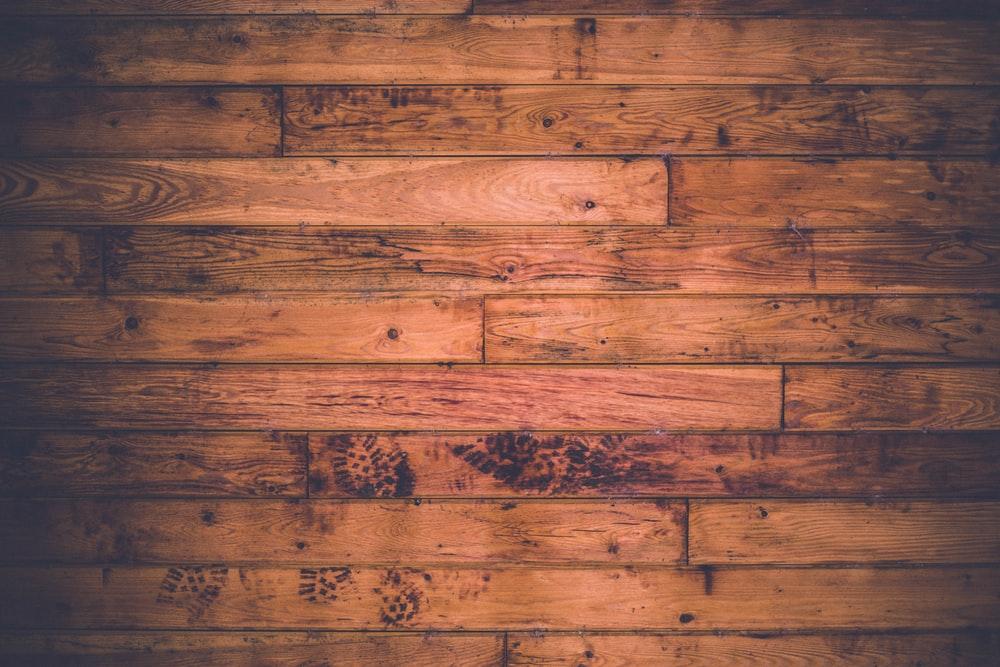 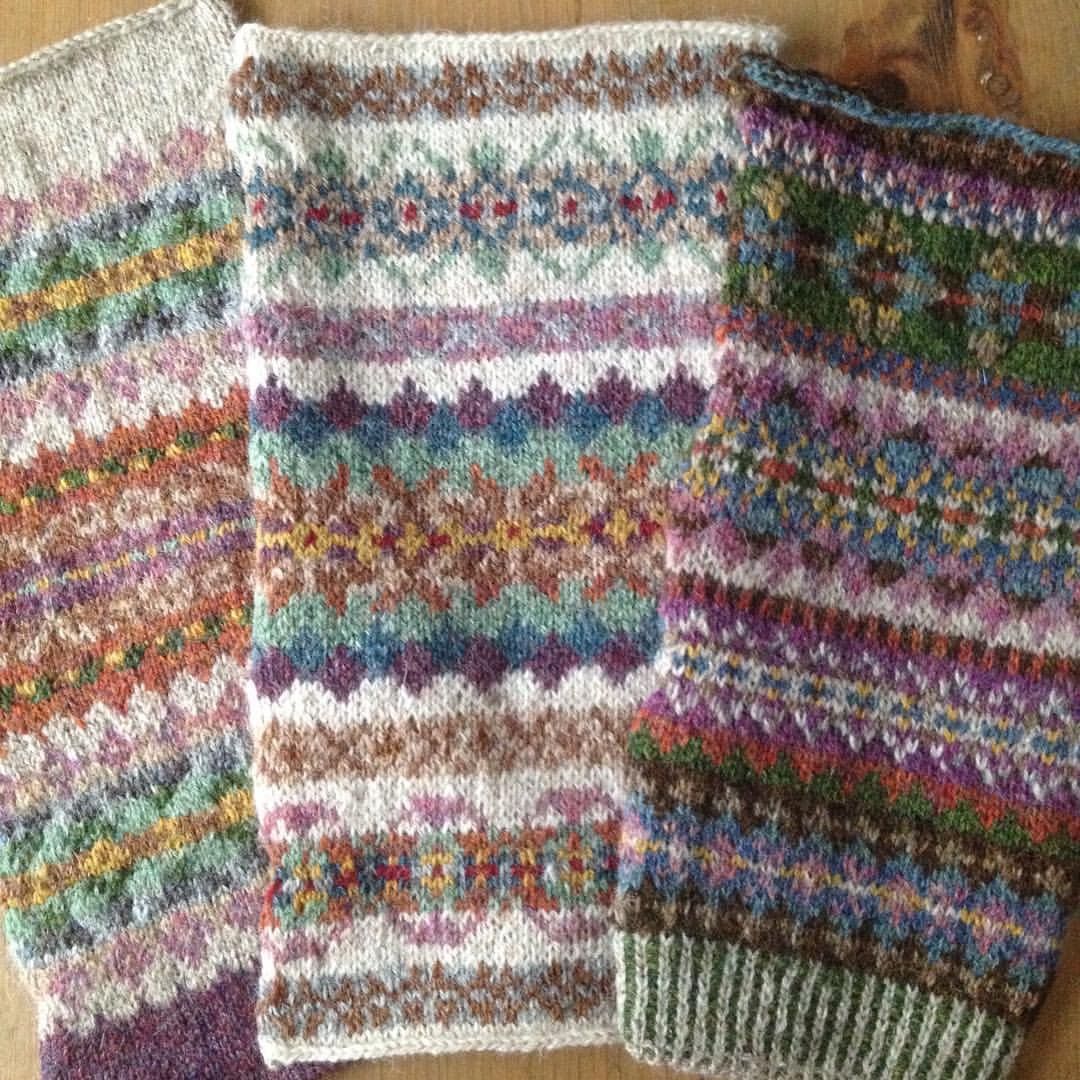 Question 18
Sur quelle île écossaise a-t-on 
développé ces magnifiques 
motifs de tricot ? 
L’île de Skye 
L’île d’Arran 
Fair Isle, dans les Shetland 
L’île de Hoy, dans les Orcardes
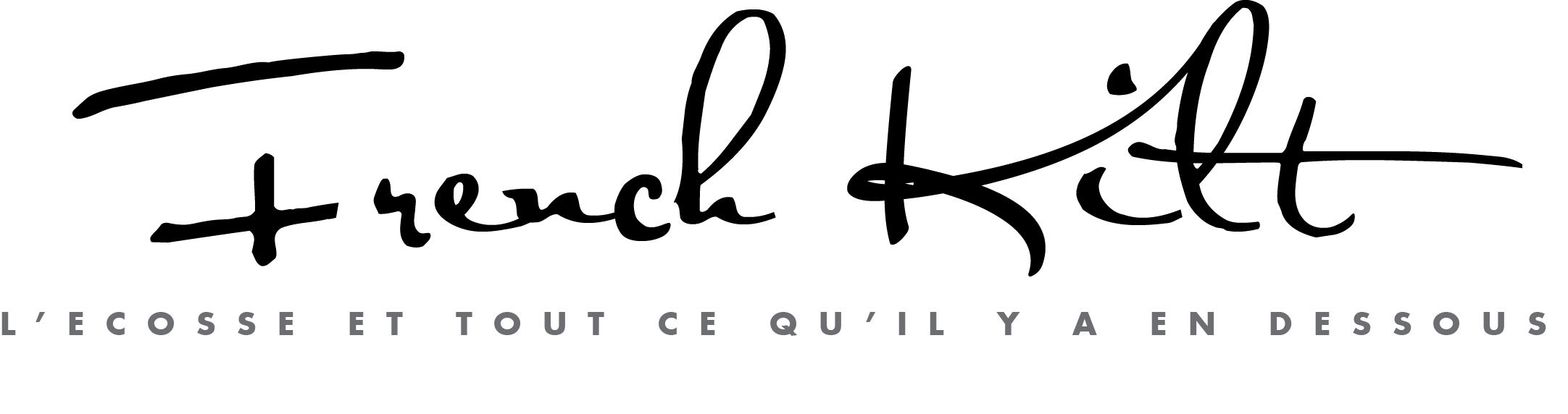 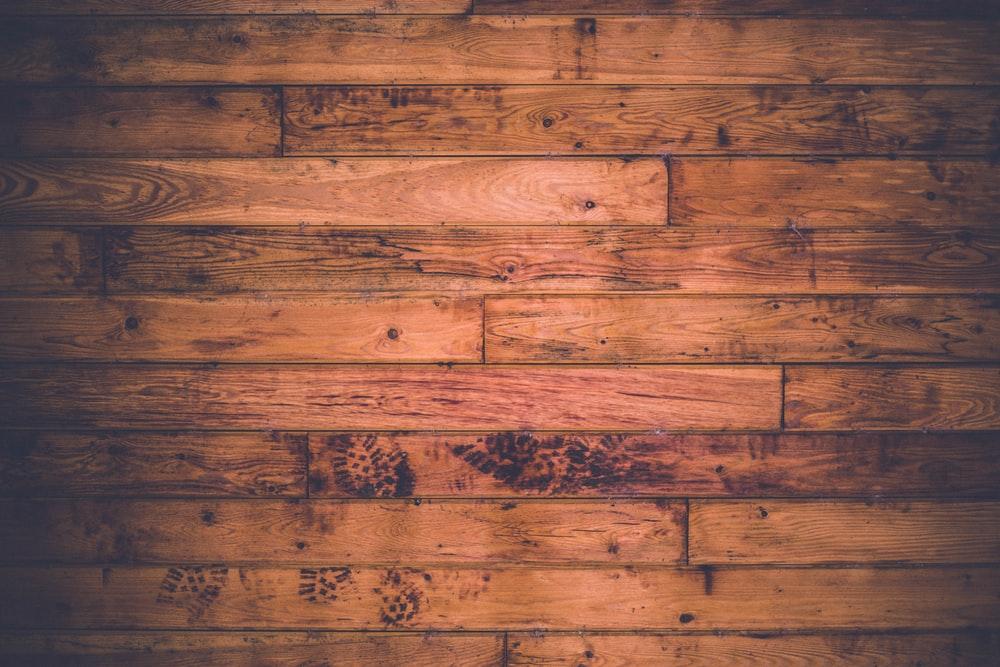 Question 19
Dans quelle ville d’Ecosse le rugby à 7 a-t-il été inventé ? 
Dumfries 
Inverness
Melrose 
Dundee
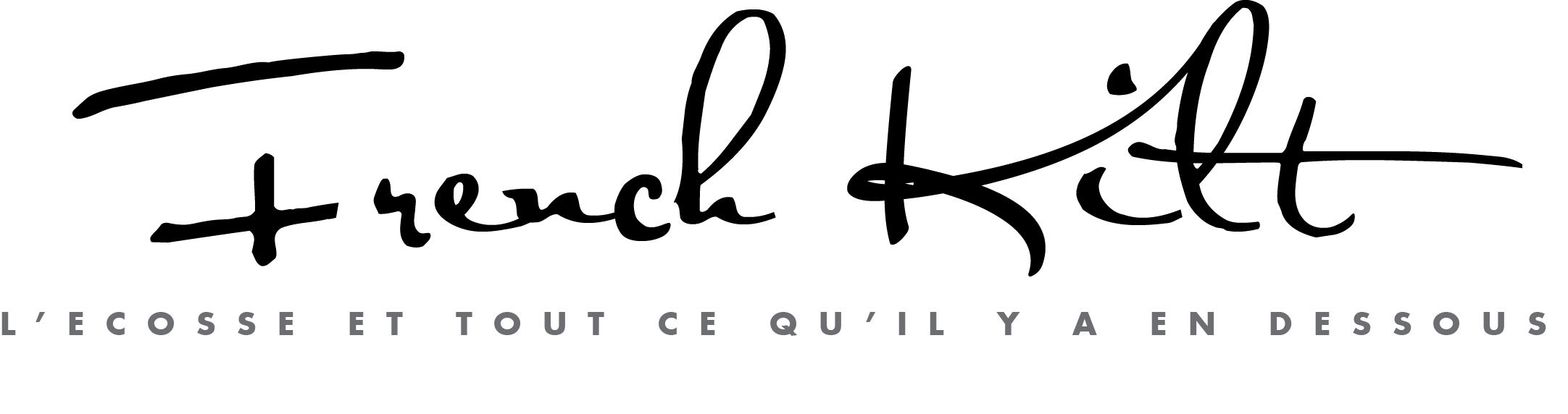 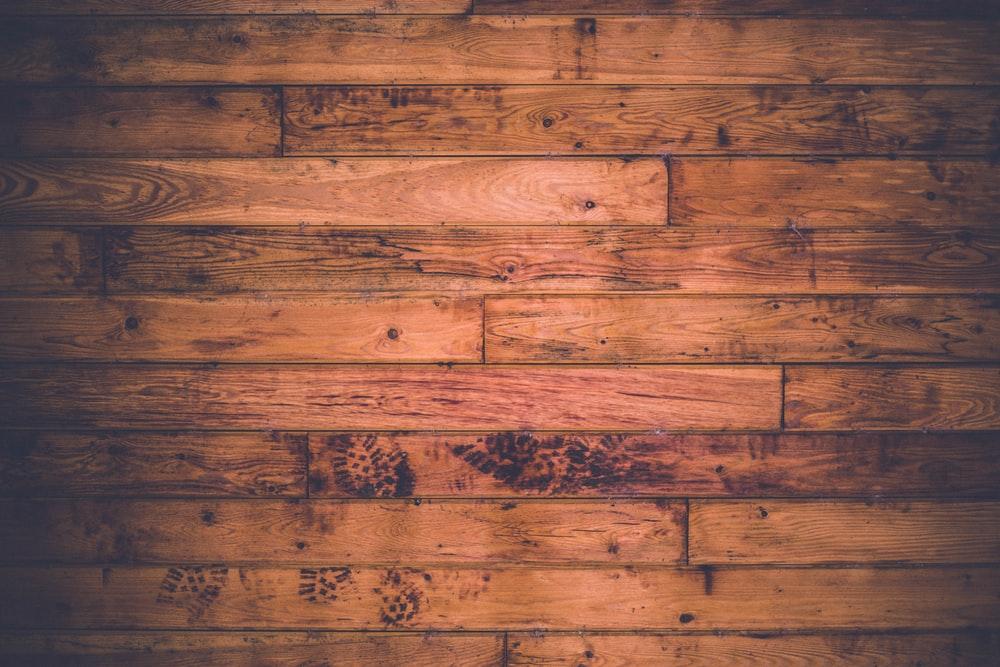 Question 20
Quel objet du quotidien fut inventé et présenté par l’écossais John Logie Beard en 1926 ? 
La télévision 
Le rasoir électrique 
Le four micro-ondes 
L’essoreuse à salade
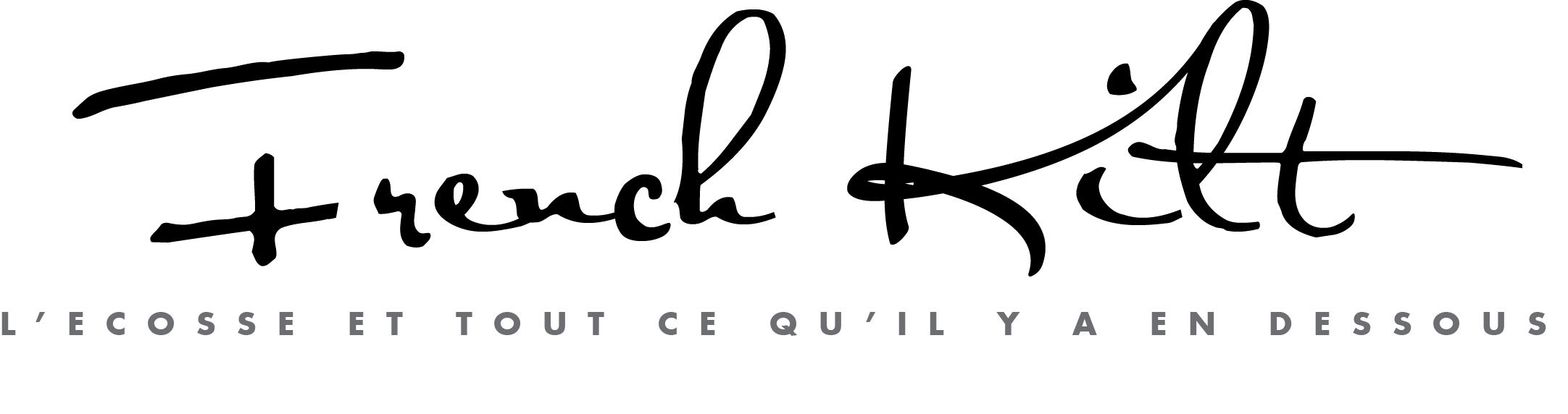 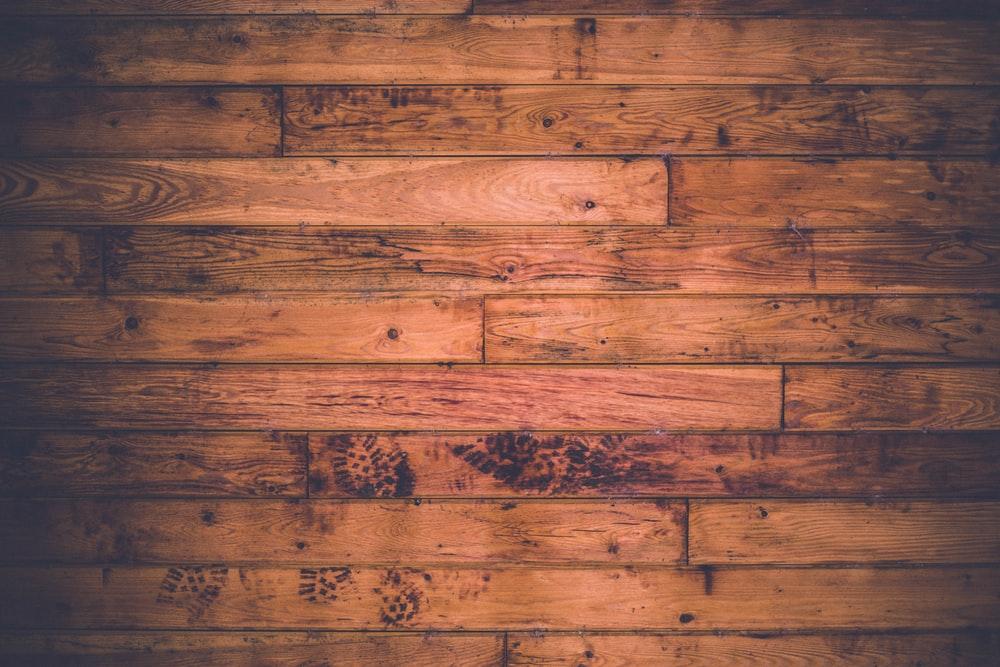 Question 21
Comment s’appelle le château écossais acheté par la Reine Victoria et son mari, le Prince Albert ? 
Balmoral Castle 
Glamis Castle 
Holyrood Palace 
Dunrobin Castle
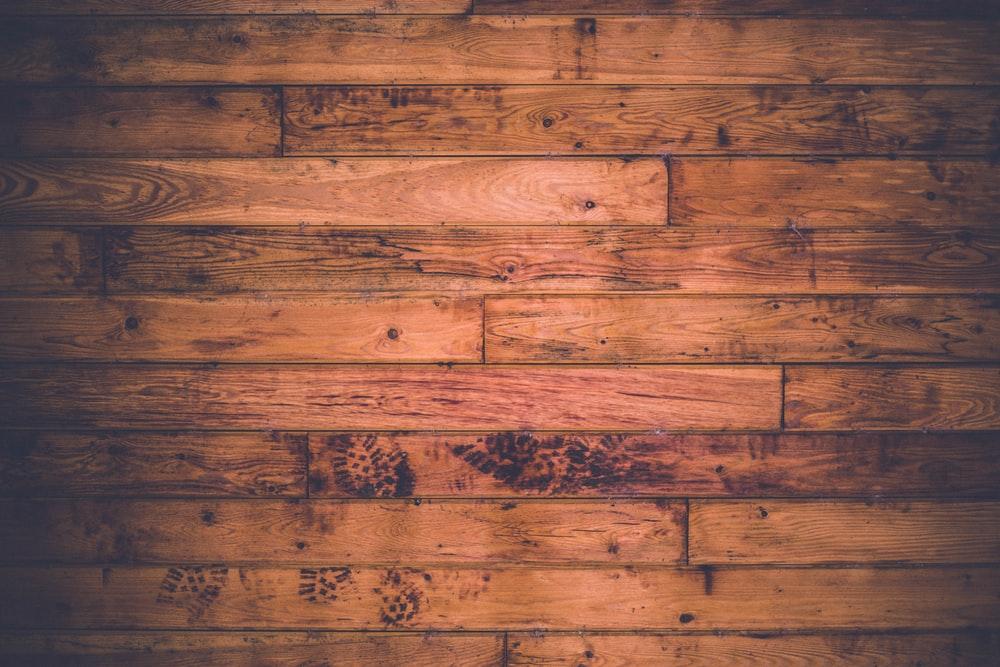 Question 22
Classez ces événements historiques dans l’ordre : 
Elisabeth 1ère d’Angleterre emprisonne sa cousine Marie Stuart 
Le roi Edouard 1er d’Angleterre envahit l’Ecosse et vole la Pierre de la Destinée
Jacques VI d’Ecosse devient aussi… Jacques 1er d’Angleterre ! 
Le roi Robert the Bruce signe la déclaration d’Arbroath, qui définit l’indépendance de l’Ecosse
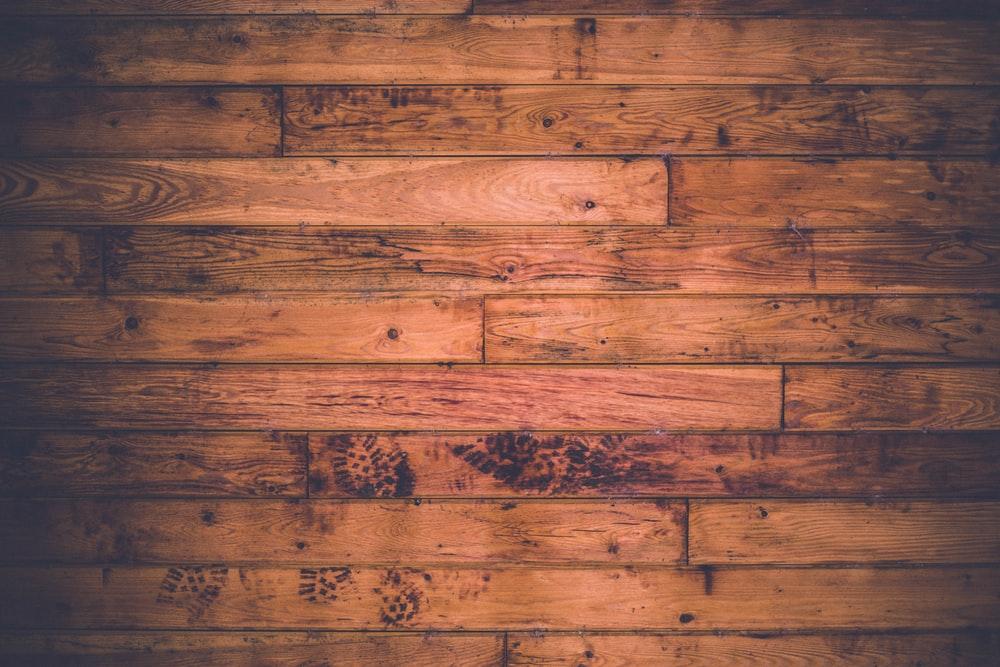 Question 23
Ou a été imprimée la première édition de l’Encyclopedia Britannica en 1768 ? 
Dans une ruelle de la vieille ville d’Edimbourg 
Dans le sud de Glasgow 
Dans un château de l’Aberdeenshire 
A Inverness
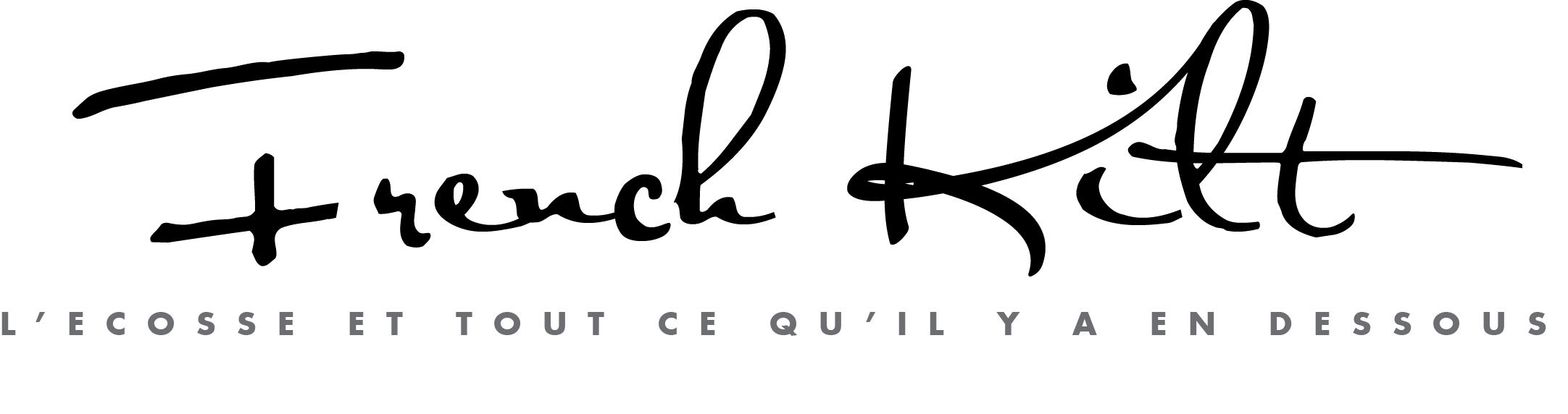 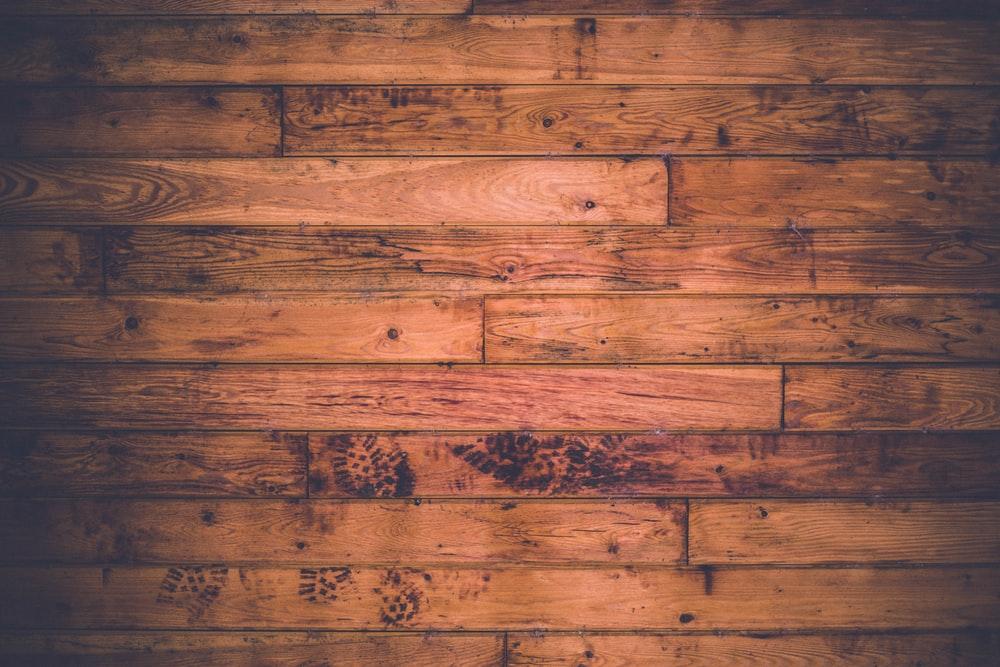 Question 24
Où a grandi Elizabeth Bowes-Lyons, la maman de la Reine Elisabeth II ? 
       Au château de Mey
Au château de Glamis
A Ullapool 
A Inverness
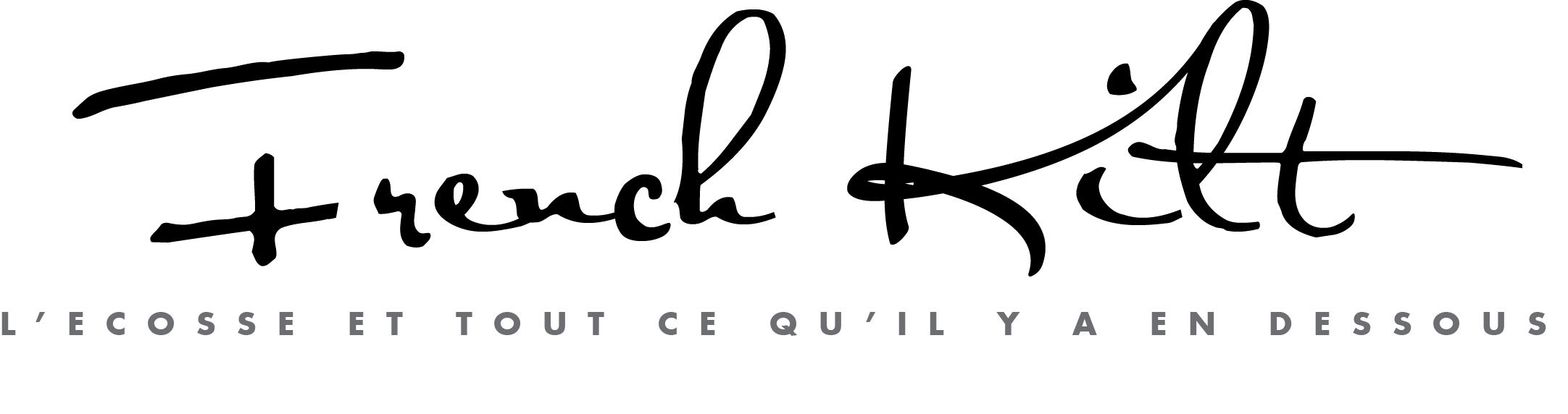 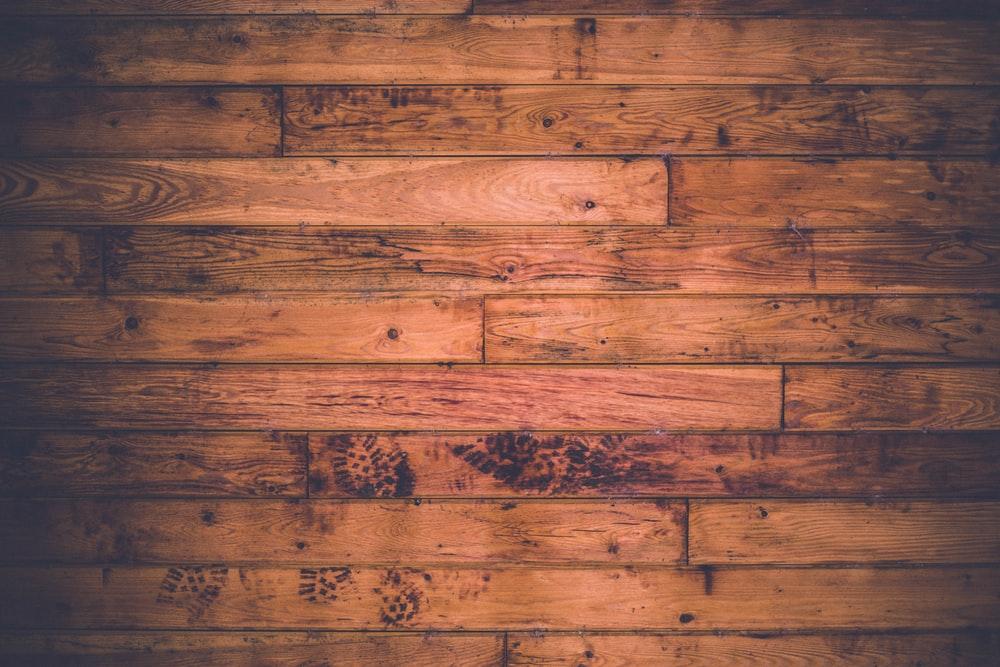 Question 25
En surface, l’Ecosse représente 32% du Royaume-Uni. Mais en pourcentage de la population, quelle part représente l’Ecosse ? 
8% 
15% 
23% 
35%
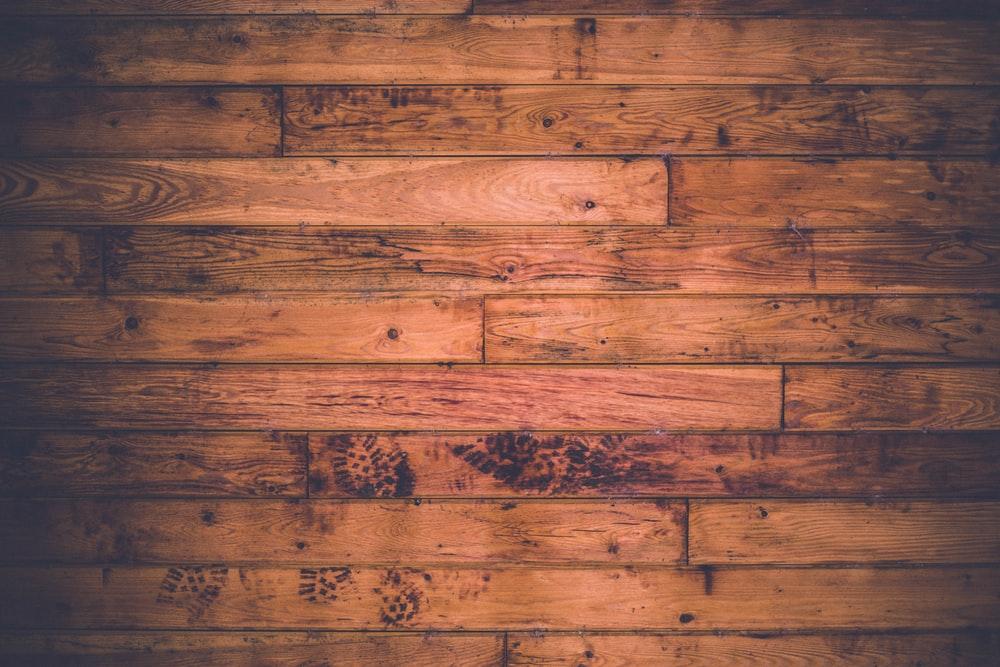 Question 26
La seule gare du monde à porter le nom d’une oeuvre romanesque se trouve en Ecosse. Mais quel est son nom ?
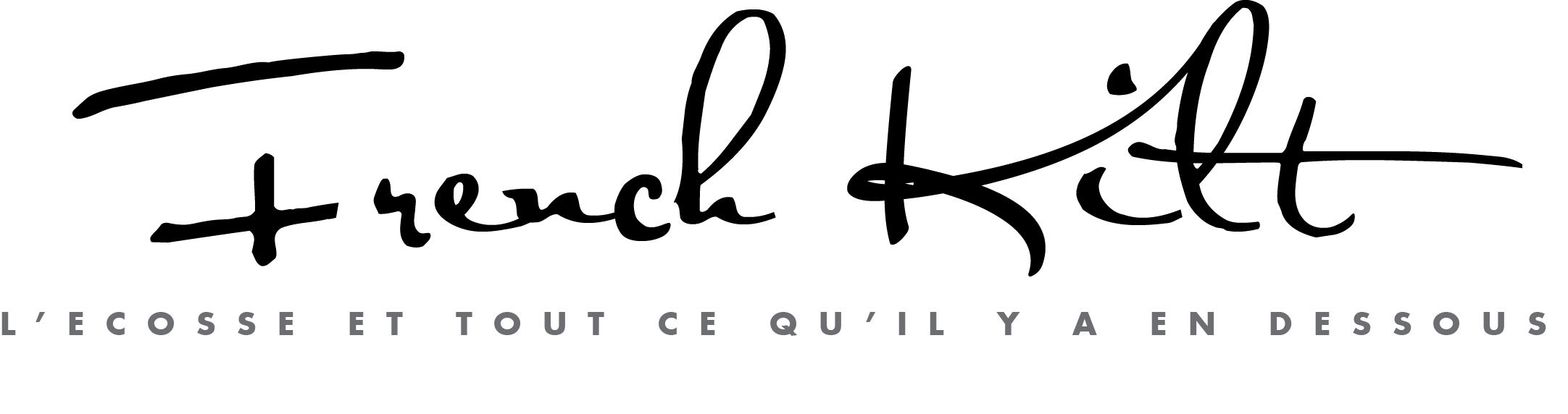 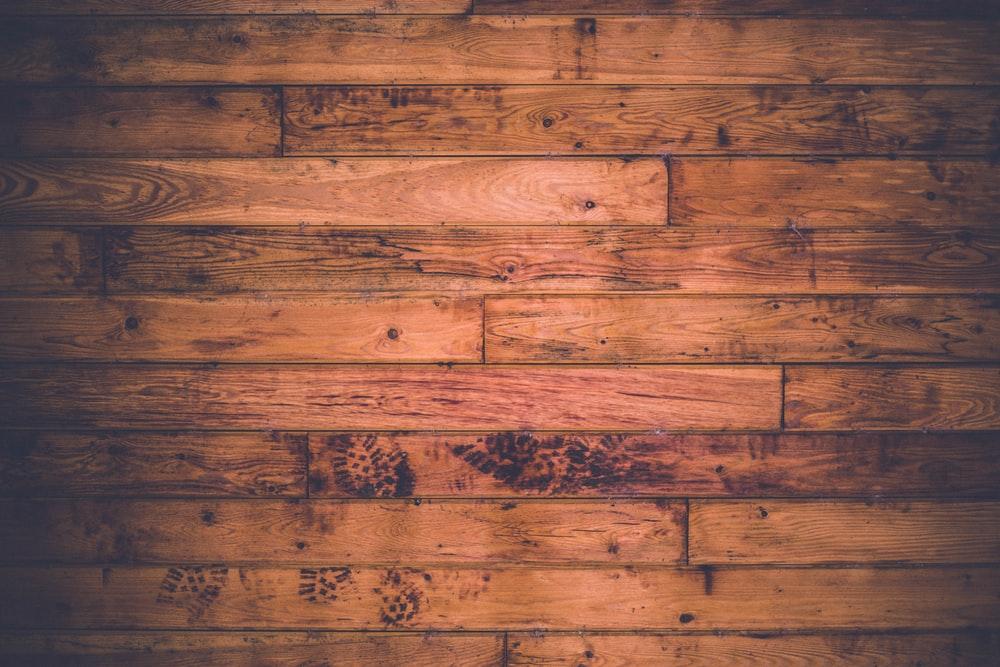 Question 27
Ces noms ont été attribués à des véhicules très utiles en Ecosse : Luke Snowalker, Snowkemon Go, Sprinkles, Ice Queen… Mais de quels véhicules s’agit-il ? 
Des camion-bennes 
Des déneigeuses
Des camions de pompier 
Des remonte-pente
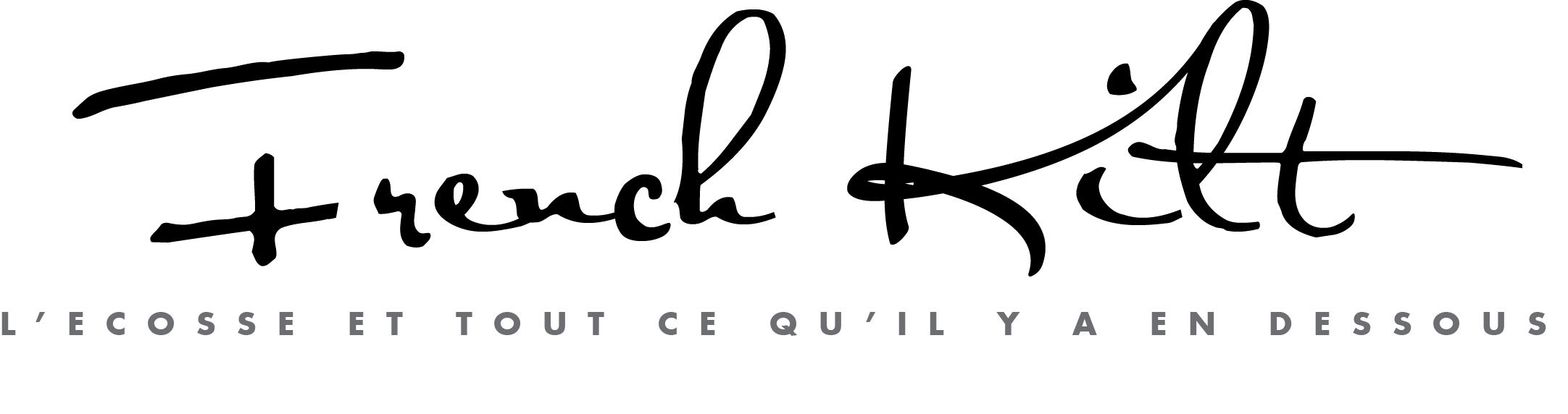 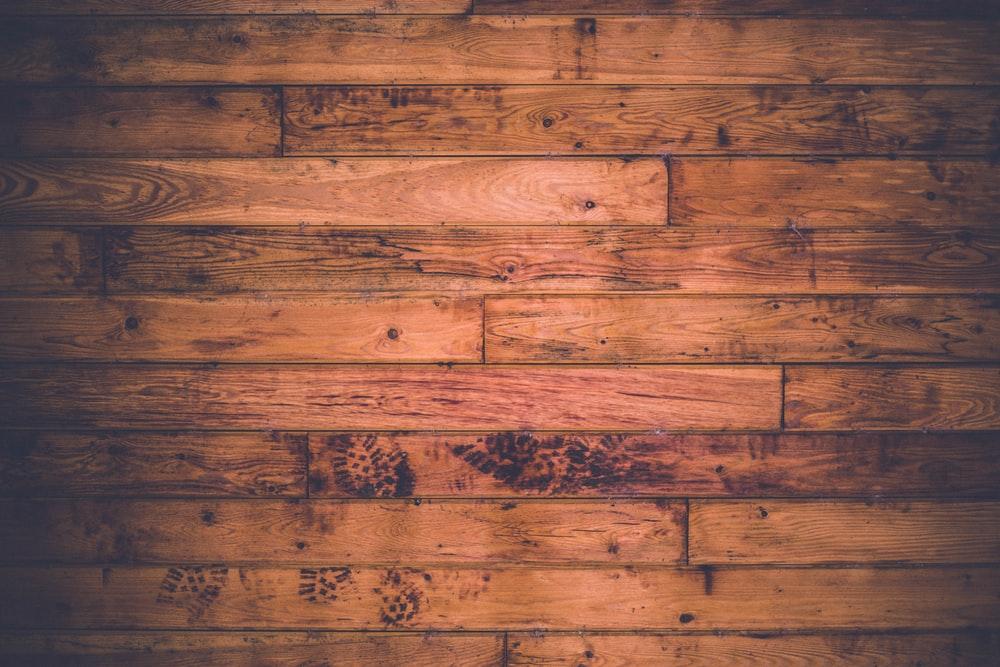 Question 28
Laquelle de ces communes écossaises n’a pas donné son nom à une ville américaine, canadienne ou australienne ? 
Inverness
Fraserburgh
Aberdeen
Perth
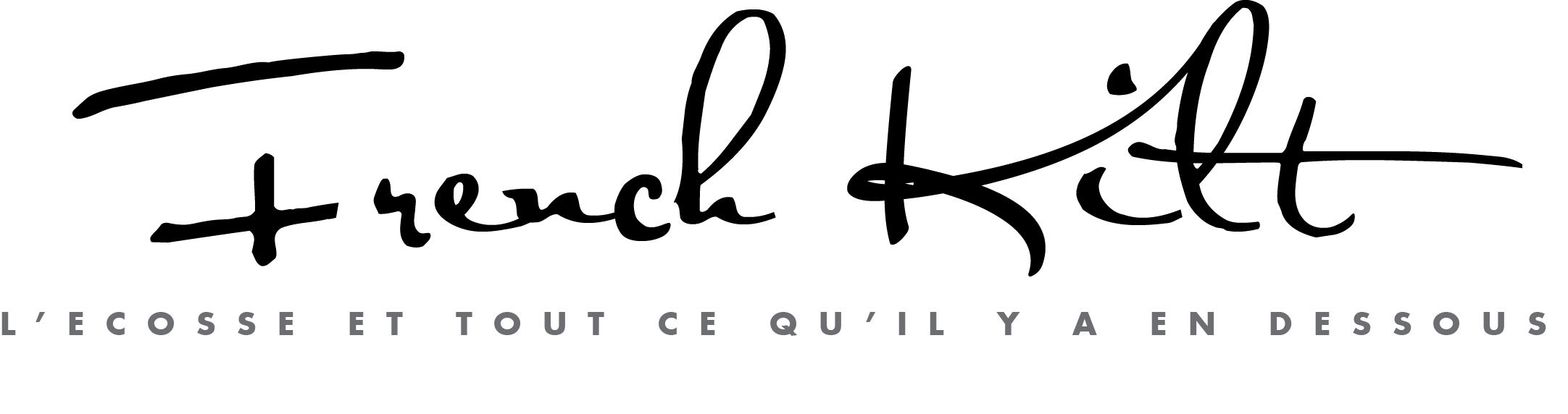 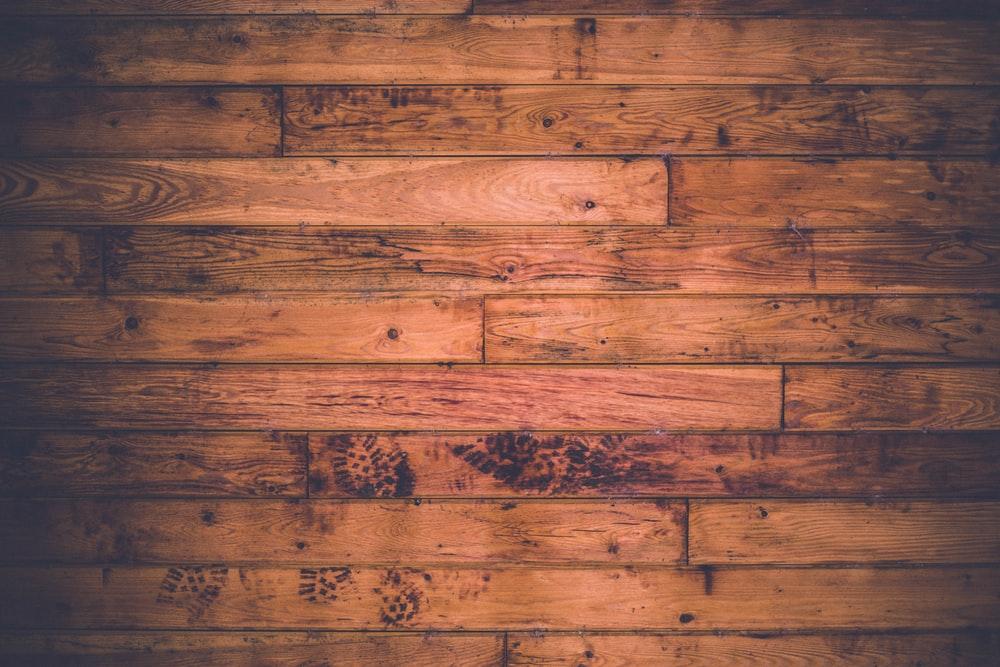 Question 29
La première brigade de pompiers du monde a été officiellement formée à Edimbourg en 1824. Vrai ou faux ?
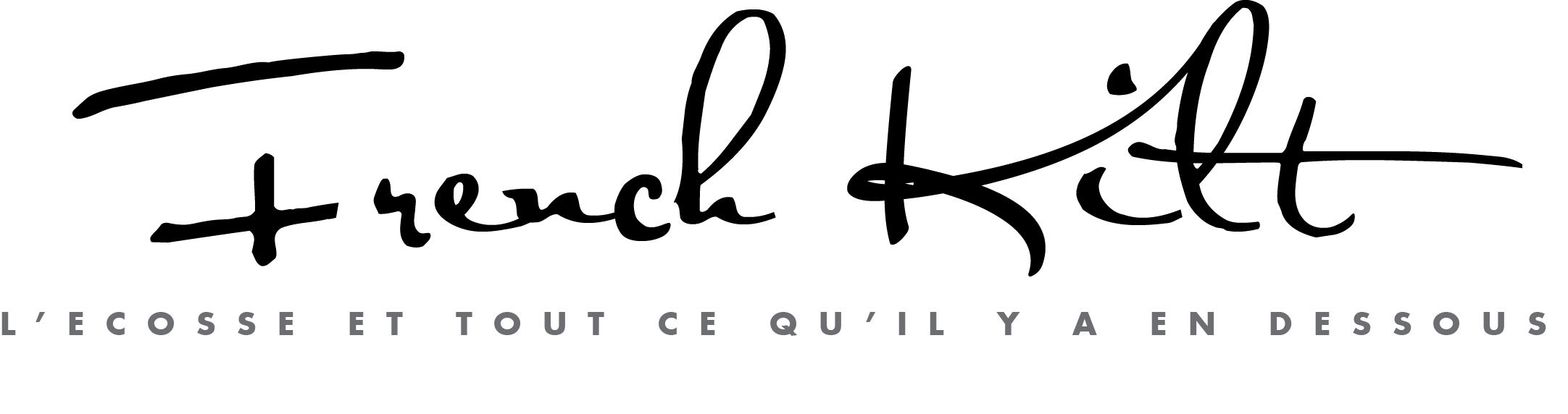 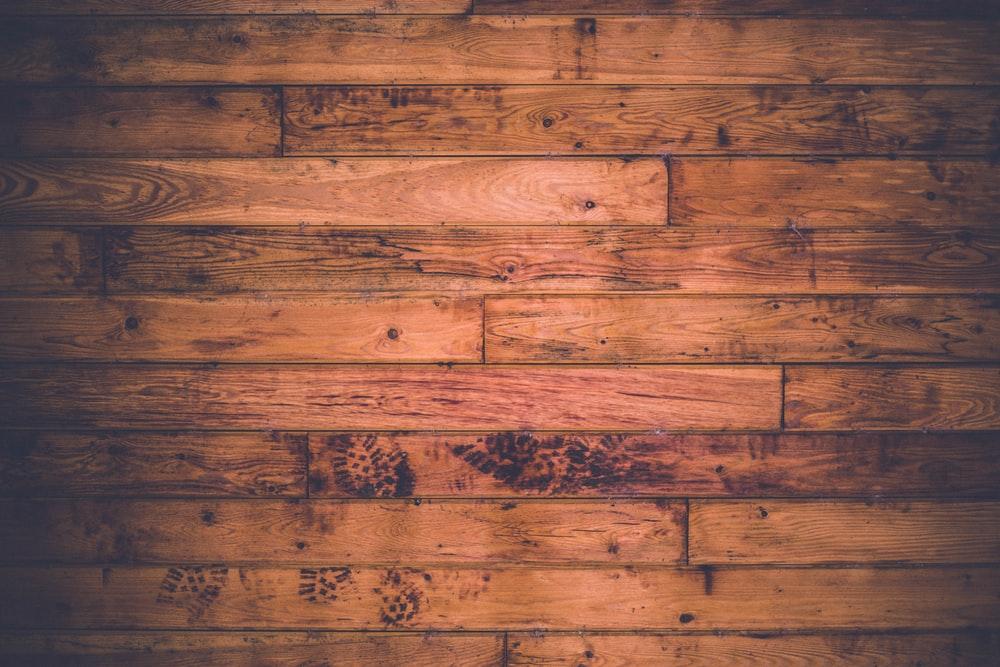 Question 30
La cornemuse, ça va bien 5 minutes mais… Quelle fut le plus long concert de cornemuse du monde, sans interruption ? 
5 heures et 32 minutes 
12 heures et 55 minutes 
20 heures et 14 minutes 
26 heures et 5 minutes
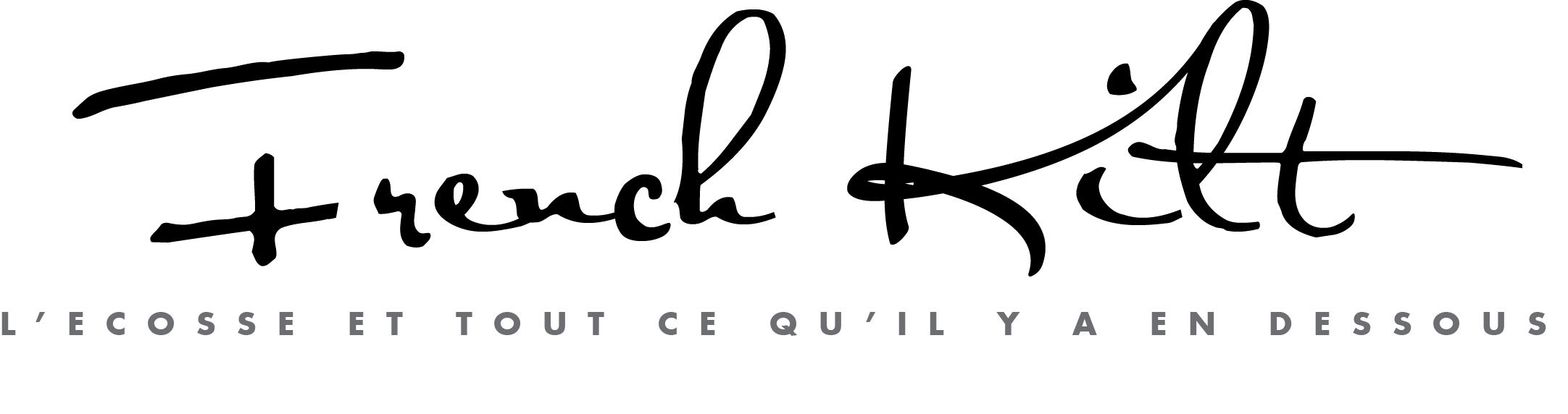 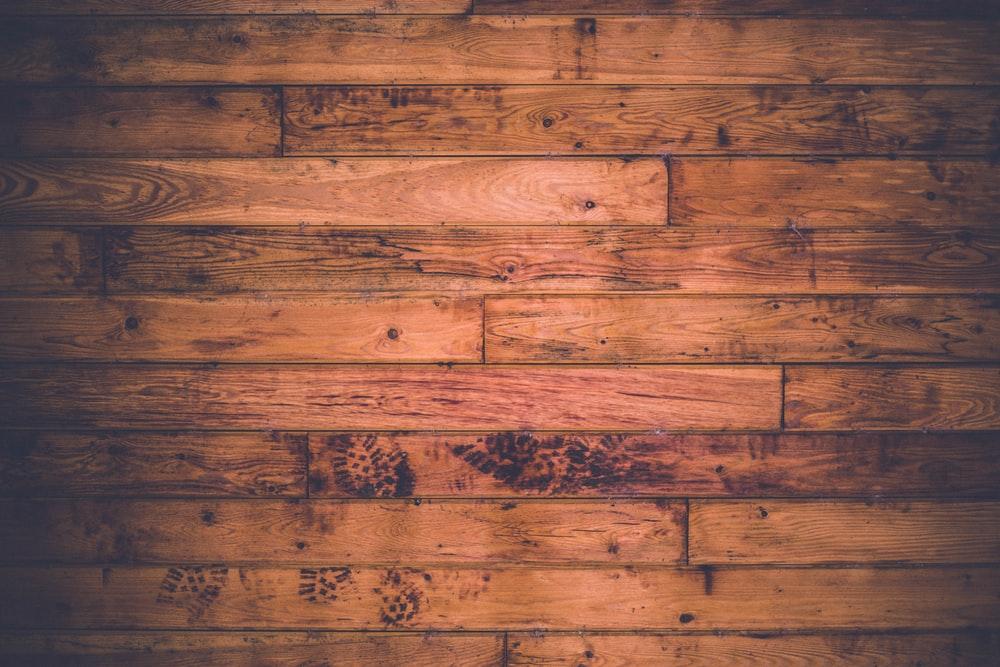 Question 31
A quel élément de la géographie écossaise cette chanson fait-elle référence ?
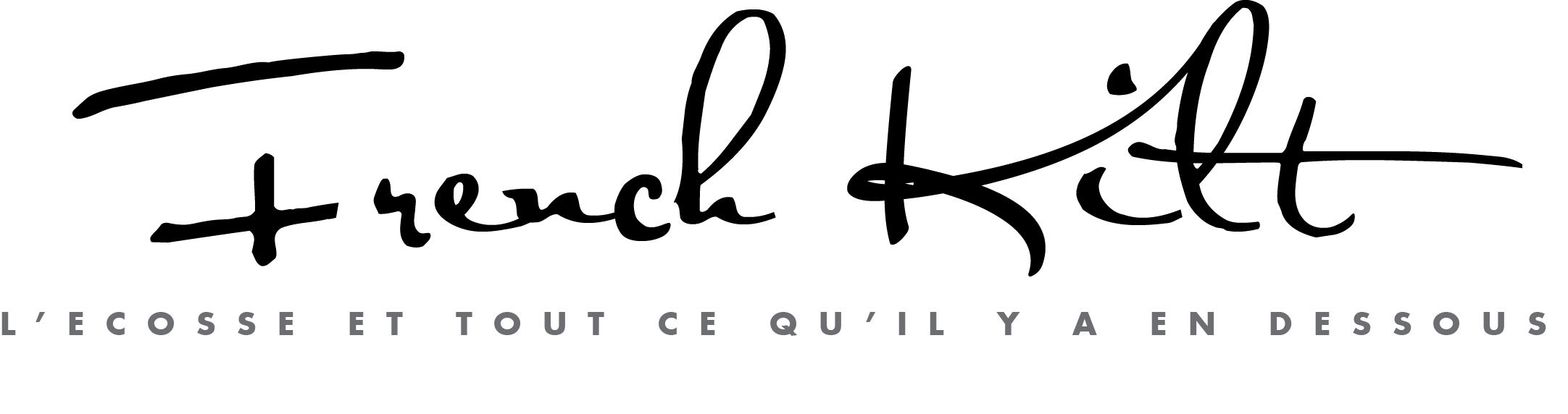 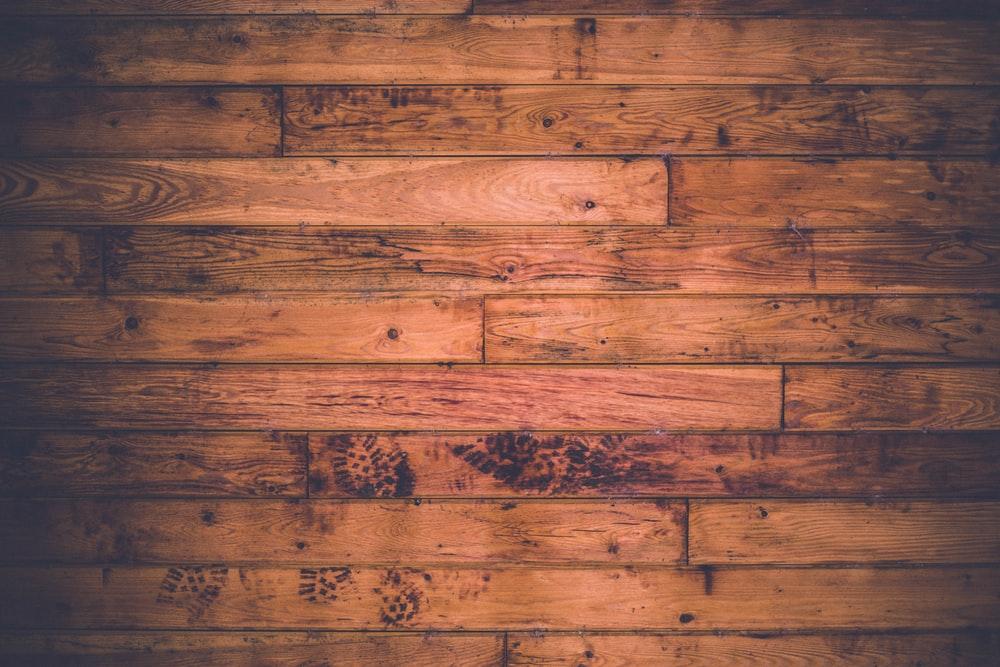 Question 32
Quelle langue entendez-vous dans cette chanson ?
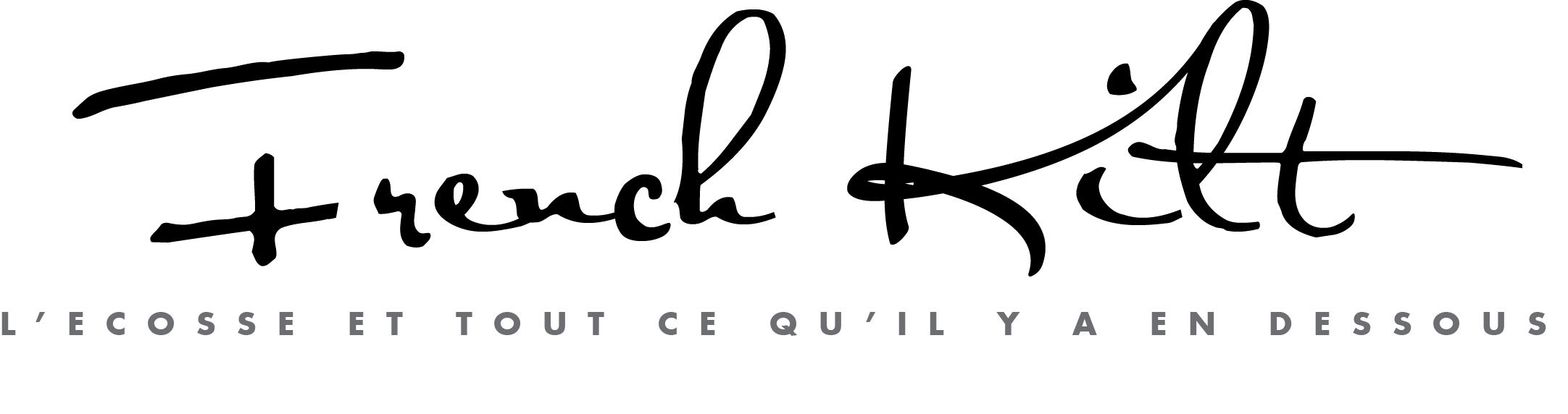 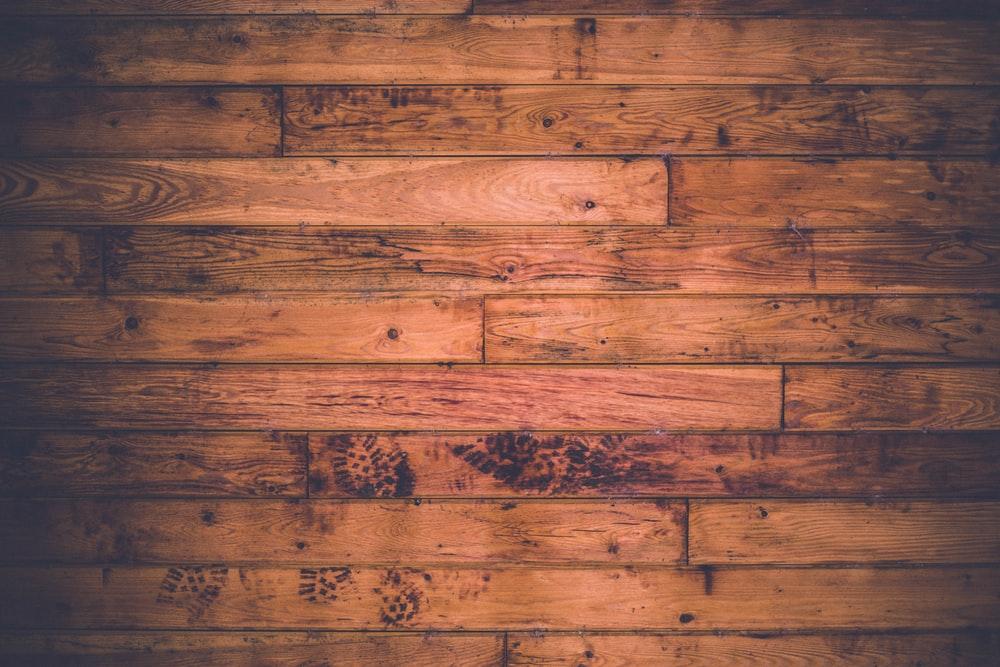 Question 33
Voilà l’un des tubes des Proclaimers. Ecoutez bien les paroles : que promet de faire le chanteur par amour ? 
Compter 500 moutons et 500 de plus 
Marcher 500 miles et 500 de plus 
Payer 500 livres et 500 de plus 
Manger 500 haggis et 500 de plus
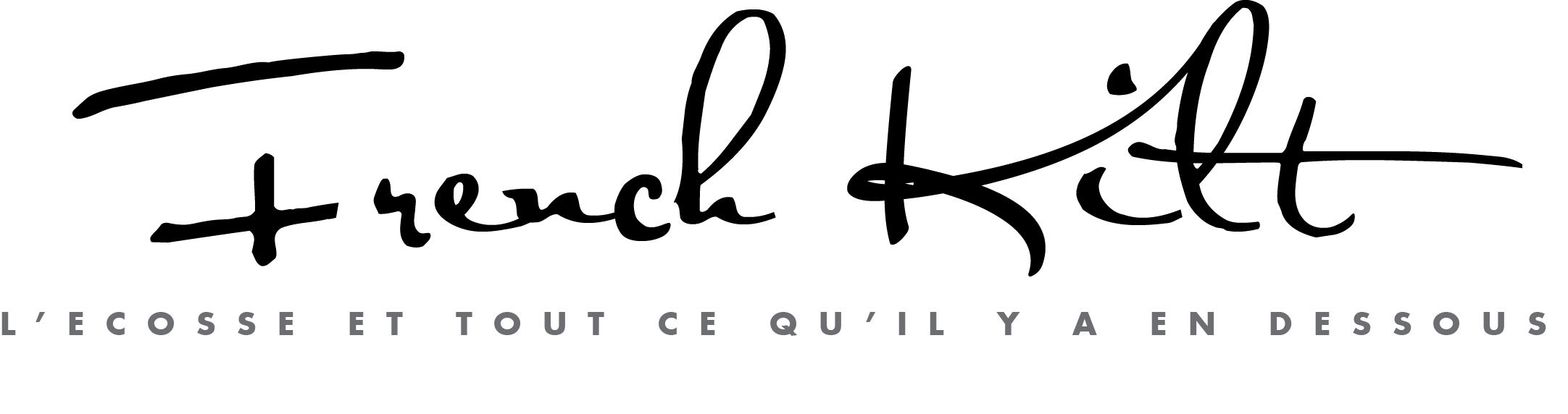 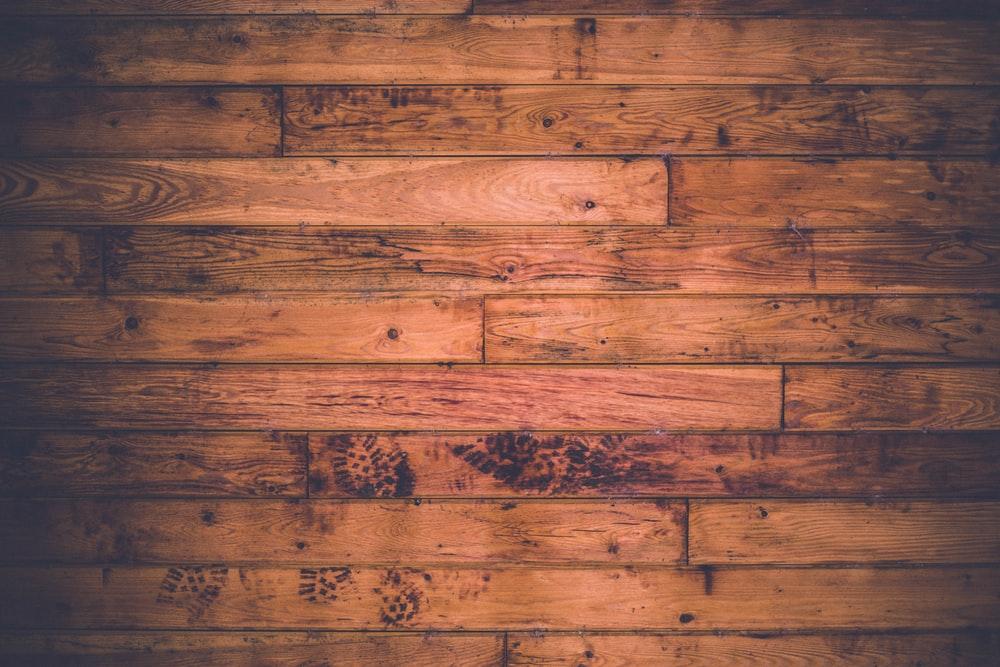 Question 34
Connaissez-vous cet artiste ? Il est Ecossais et il a 23 ans. Quel est son nom ?
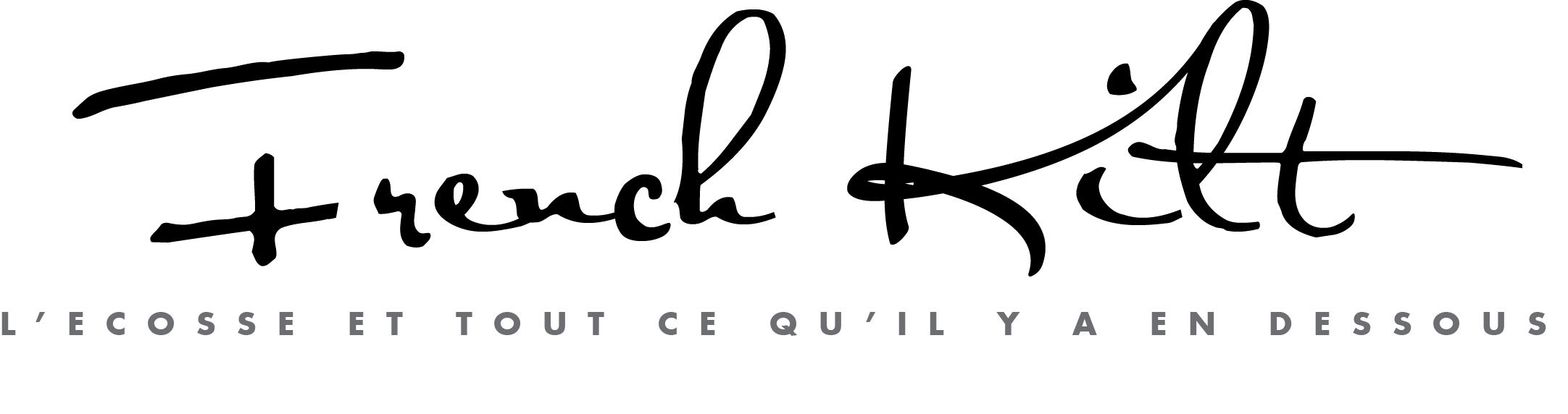 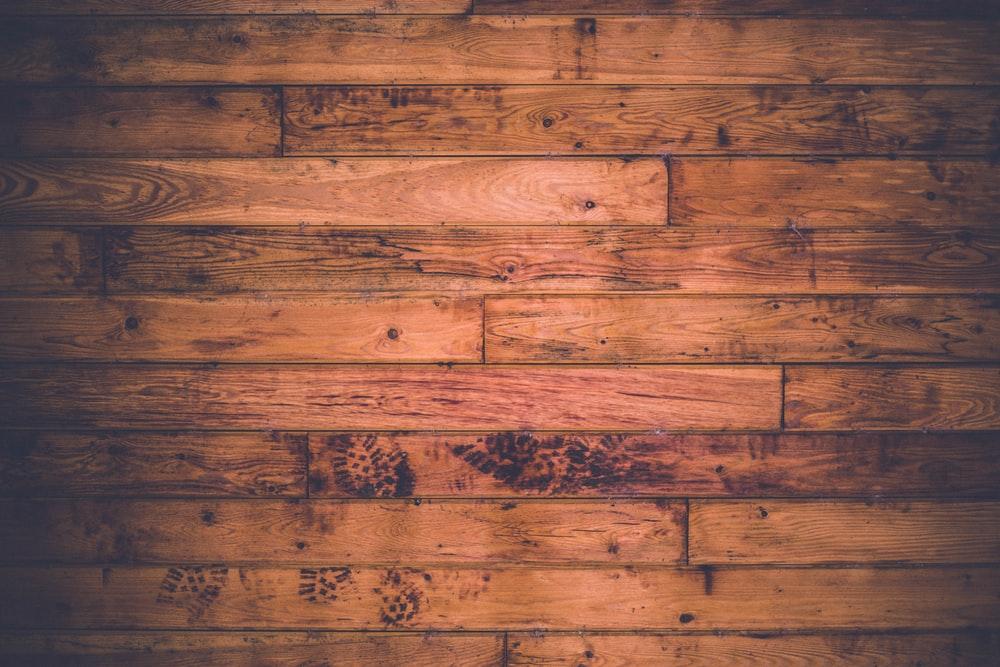 Question 35
Lequel de ces artistes n’est pas né en Ecosse ? 
Annie Lennox de Eurythmics 
Calvin Harris, le DJ 
James Hetfield de Metallica
Angus Young de AC/DC
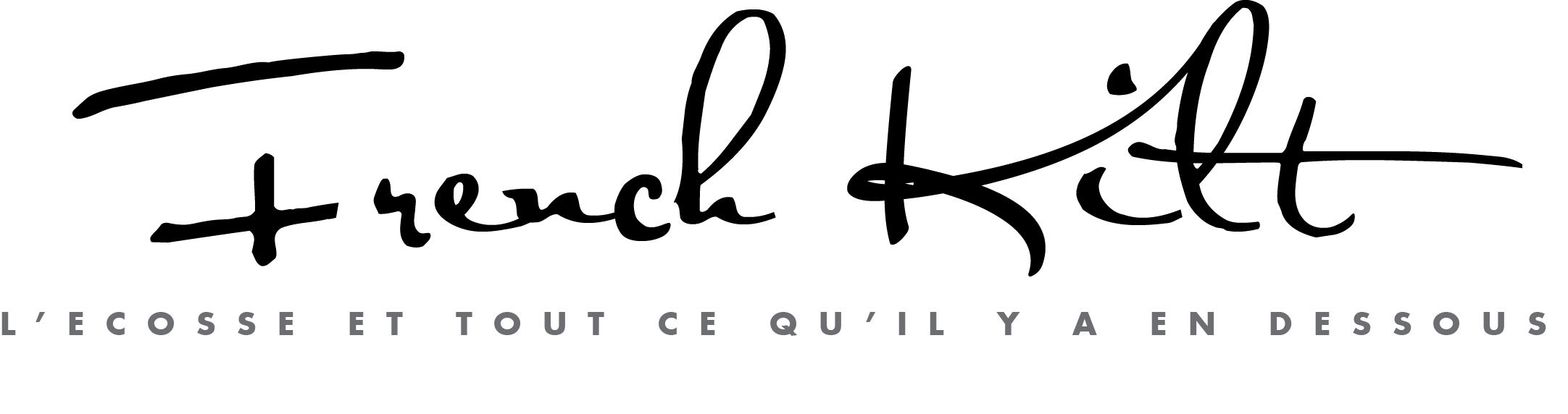 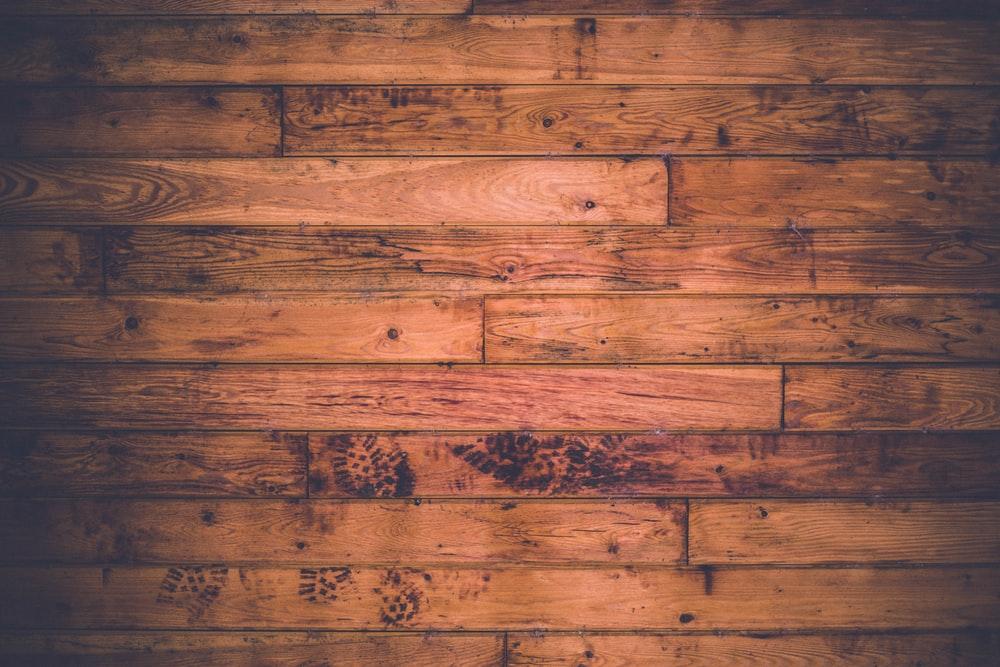 Question bonus pour vous départager
Tous les grands tétras du Royaume-Uni sauvage vivent en Ecosse. A combien estime-t-on leur population actuellement ?
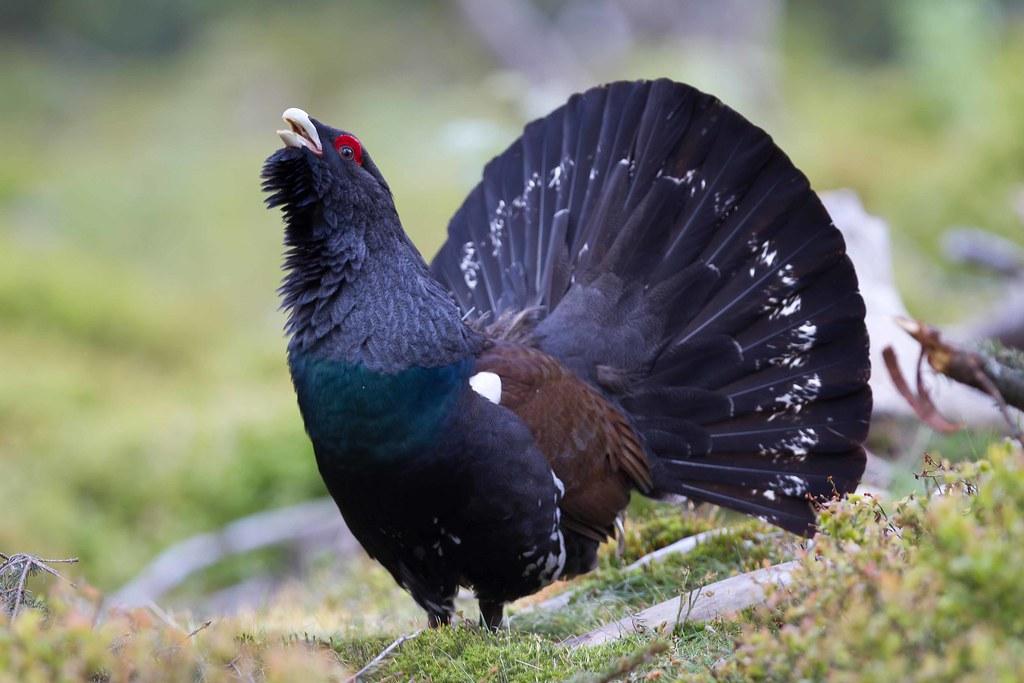 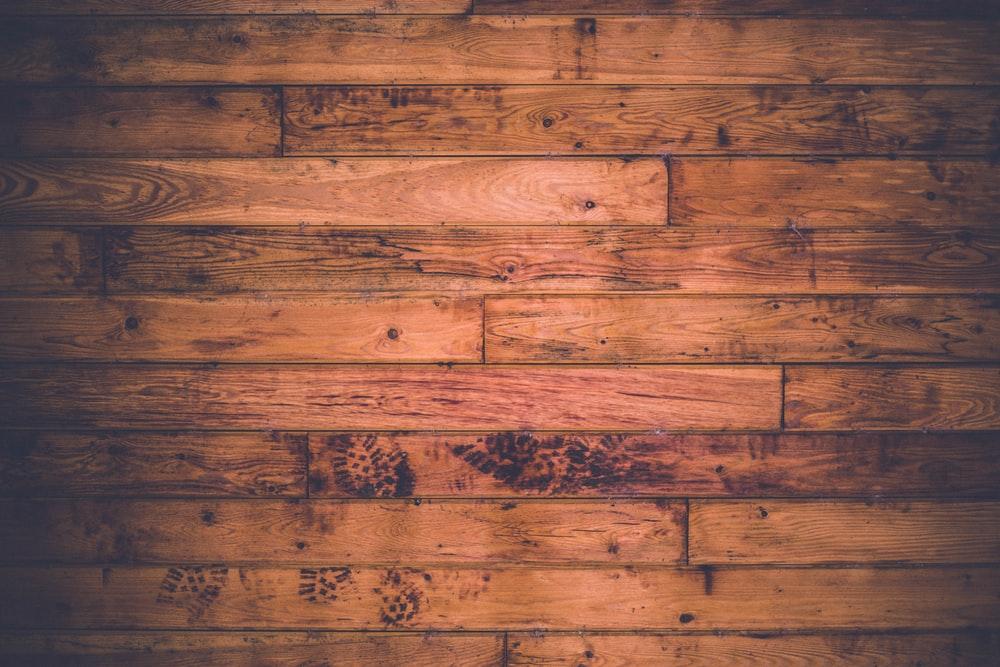 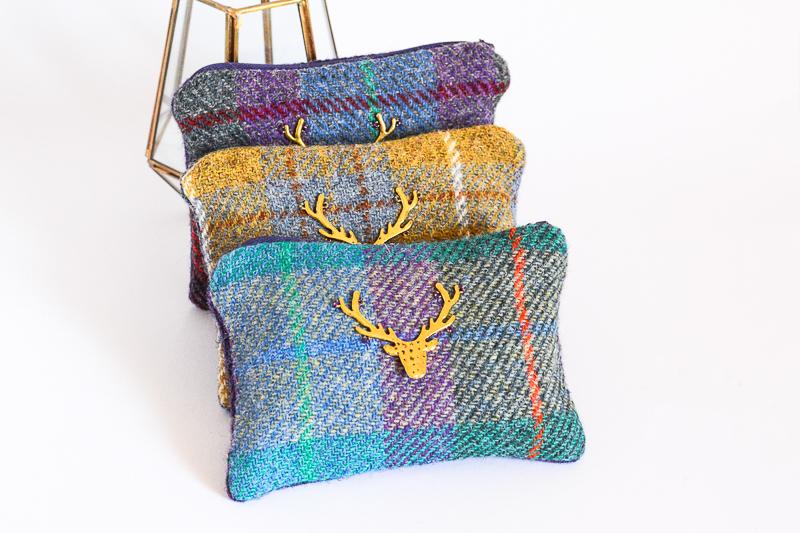 C’est la fin du quiz !
Merci à tous pour votre présence. J’espère que vous avez passé un bon moment et appris plein de trucs ! 

Et maintenant, on fait quoi ? 
Envoyez-moi vos formulaires de réponses avant minuit, et le classement ainsi que les réponses seront disponibles sur French Kilt samedi après-midi (lien sur la une du site).
Vous pouvez laisser un pourboire sur Tipeee à cette adresse : https://fr.tipeee.com/french-kilt
Même jour, même heure, la semaine prochaine ?
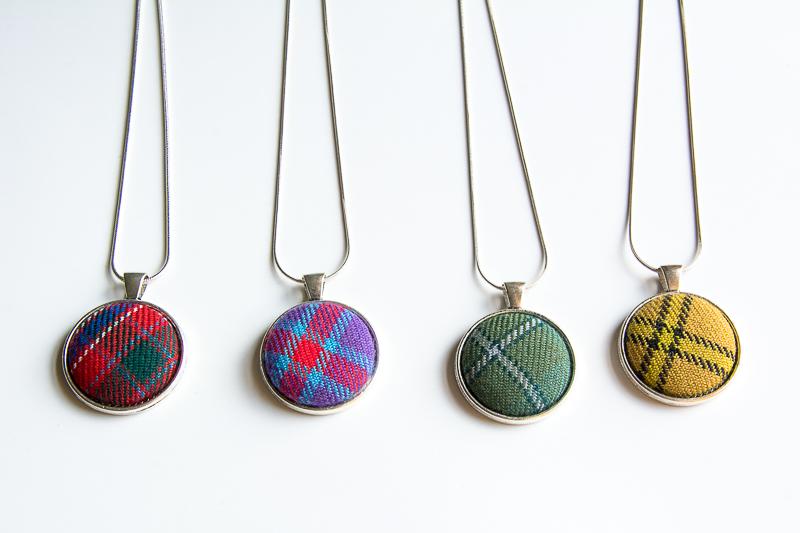 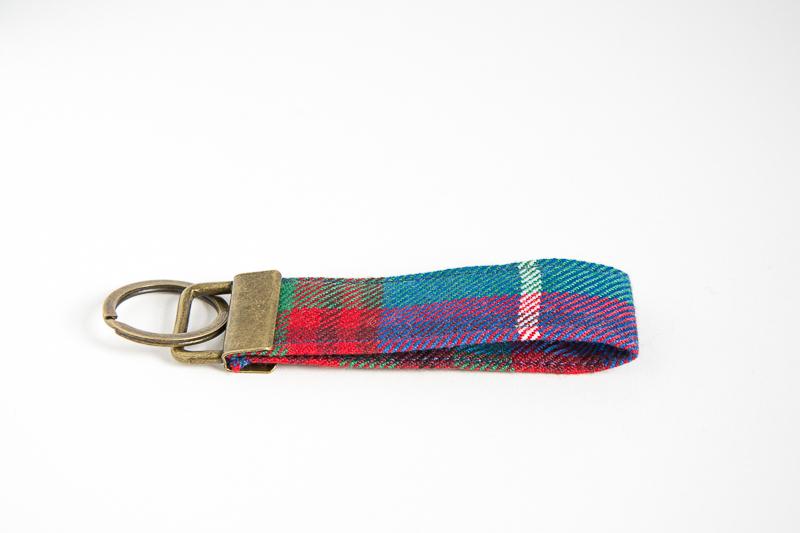